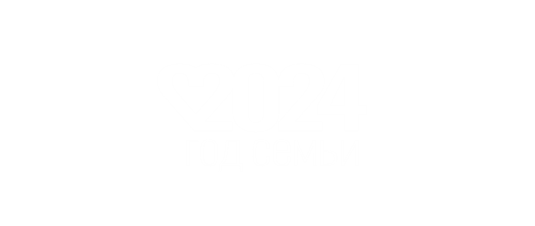 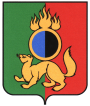 О результатах 2023-2024 учебного года и направлениях развития системы образования городского округа Первоуральск в 2024-2025 учебном году
Коршунова О.Н., начальник 
Управления образования 
городского округа Первоуральск
28 августа 2024г.
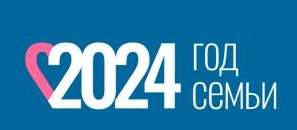 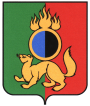 Система образования ГО Первоуральск
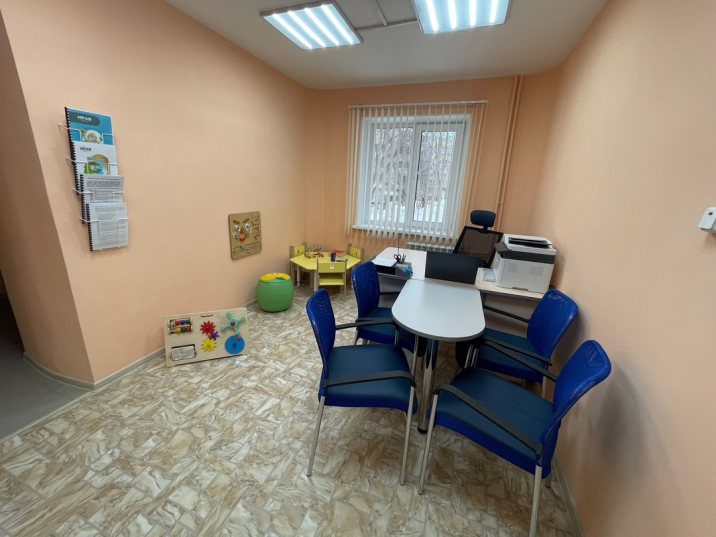 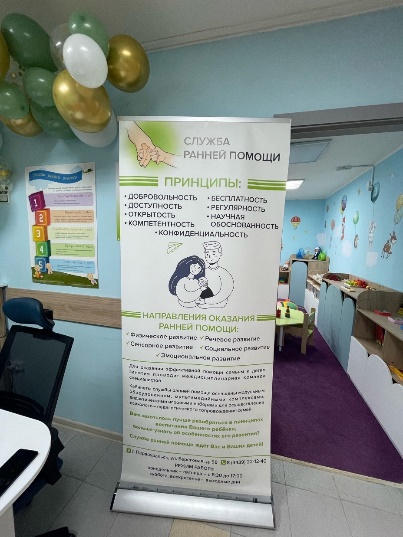 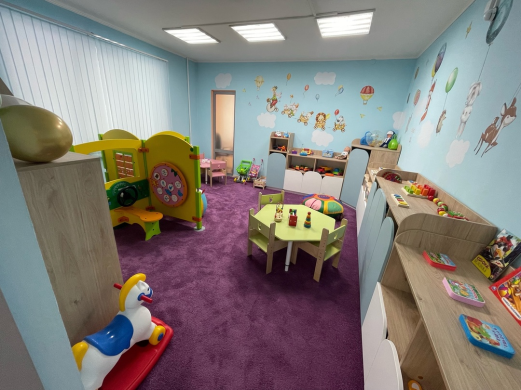 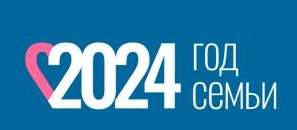 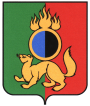 Система общего образования
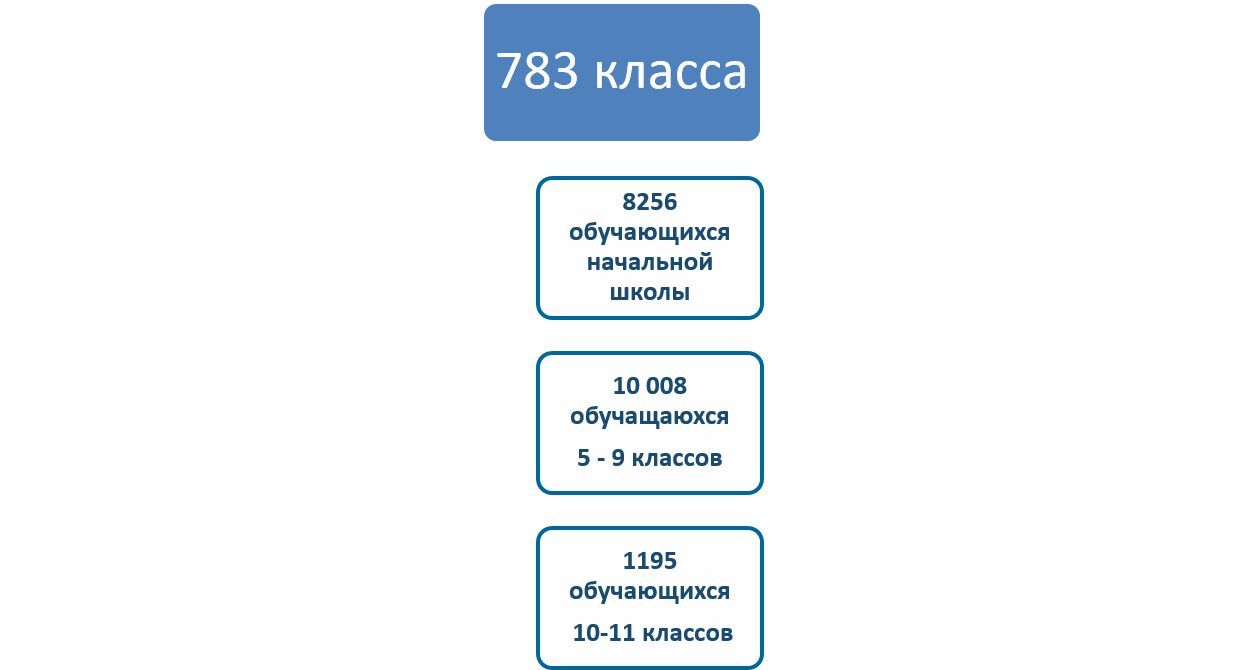 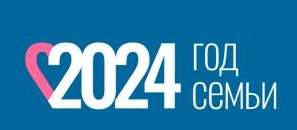 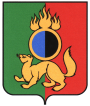 Единое образовательное пространство
Обновление ФГОС
КИМ
ГИА
Введение ФООП
ЕДИНОЕ
ОБРАЗОВАТЕЛЬНОЕ ПРОСТРАНСТВО
Единые учебники
ФГИС «Моя школа»
Единая система воспитания
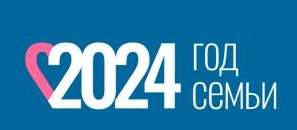 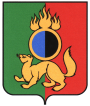 Единое содержание образования
ТРУД (технология):
- «Производство и технологии», 
- «Технологии обработки материалов и пищевых продуктов», 
- «Компьютерная графика. Черчение», 
- «Робототехника» 
- «3D-моделирование, прототипирование, макетирование»
Модули "Основы безопасности и защиты Родины"
1. Безопасное и устойчивое развитие личности, общества, государства2. Военная подготовка. Основы военных знаний (ООО)2. Основы военной подготовки  (СОО)3. Культура безопасности жизнедеятельности в современном обществе4. Безопасность в быту5. Безопасность на транспорте6. Безопасность в общественных местах7. Безопасность в природной среде8. Основы медицинских знаний. Оказание первой помощи9. Безопасность в социуме10. Безопасность в информационном пространстве11. Основы противодействия экстремизму и терроризму
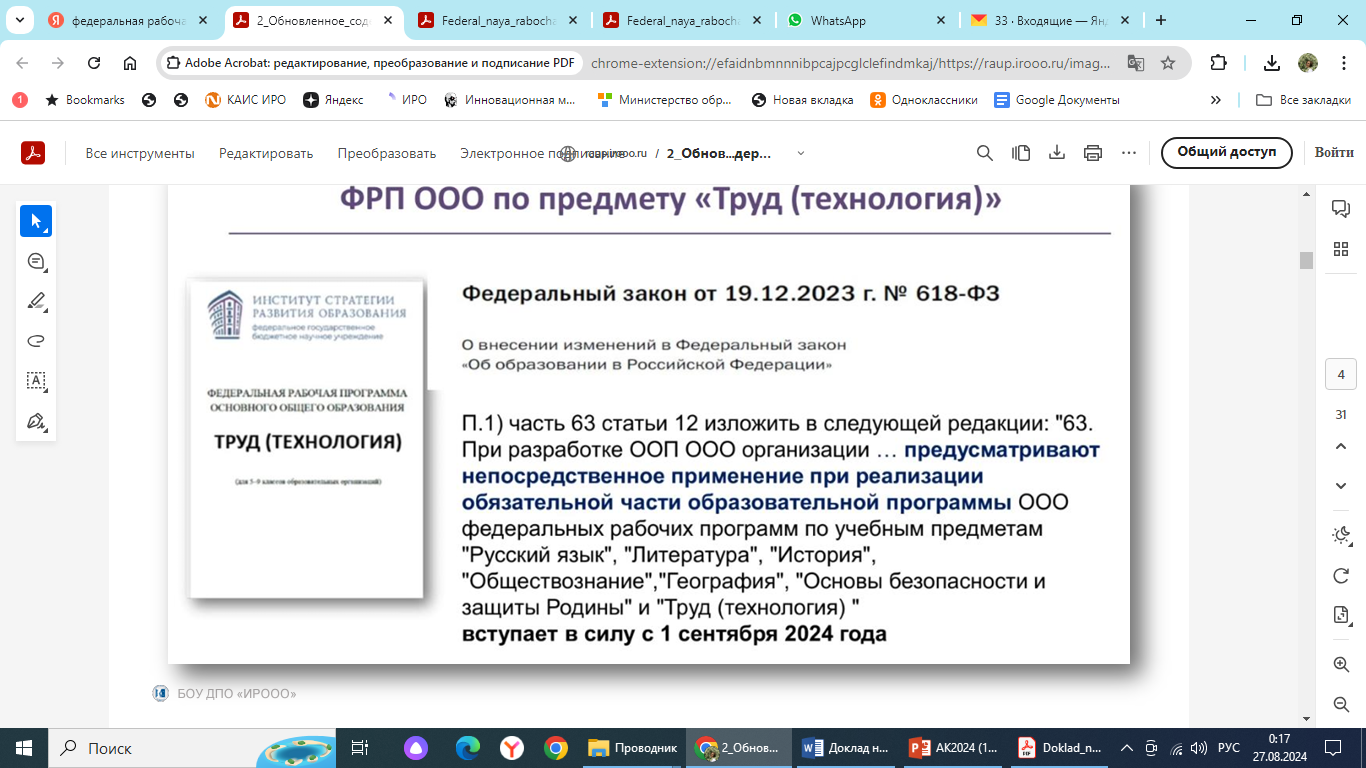 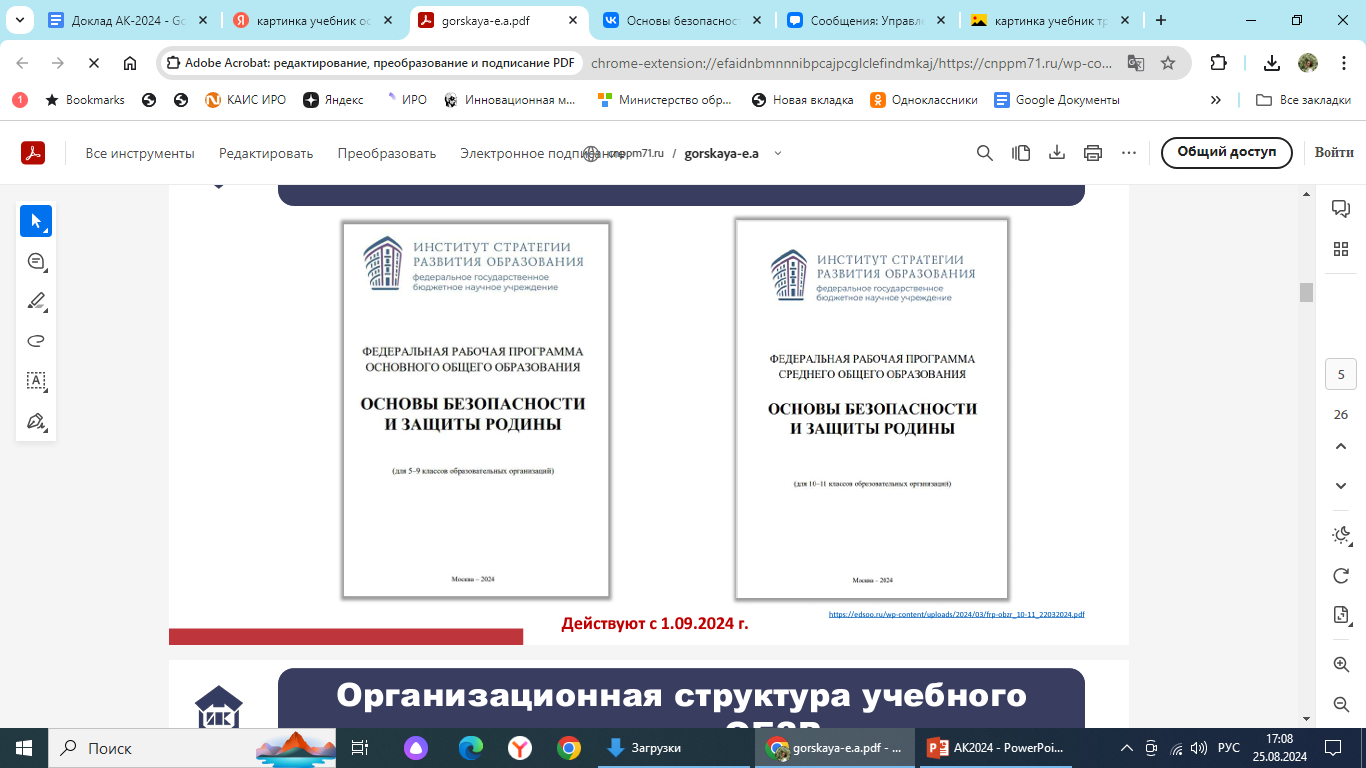 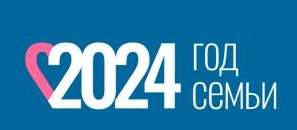 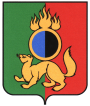 Проект «Школа Минпросвещения России»
Задачи на 2024-2025уч.г.
Провести анализ результатов самодиагностики образовательных организаций с целью выявления дефицитов (технических, кадровых, методических) и синхронизации совместной работы муниципального координатора и школьных команд
Разработать муниципальную «дорожную карту» по сопровождению образовательных организаций в рамках реализации Проекта, программу адресной поддержки школ, вовлеченных в Проект, содержащую комплекс мер по обеспечению условий для участия образовательных организаций в Проекте
Оказать содействие в выстраивании в рамках реализации Проекта сетевого взаимодействия организаций городского округа (организации дополнительного образования, библиотеки, музеи, средние профессиональные организации, местные профессиональные сообщества и т.д.)
Обеспечить информационную работу с родительской и иной общественностью, профессиональными педагогическими сообществами
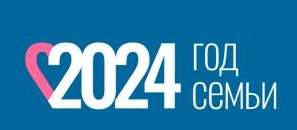 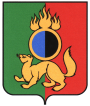 Результаты ГИА
Основное общее образование
Аттестат 
с отличием 
74 человека (2023г. – 51 человек)
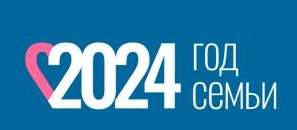 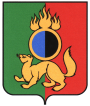 Результаты ГИА
Среднее общее образование
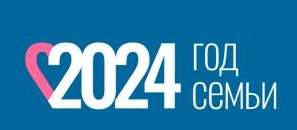 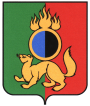 Результаты ГИА
Среднее общее образование
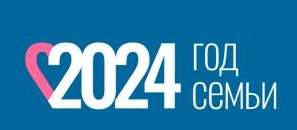 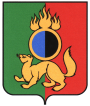 Особые успехи в учении
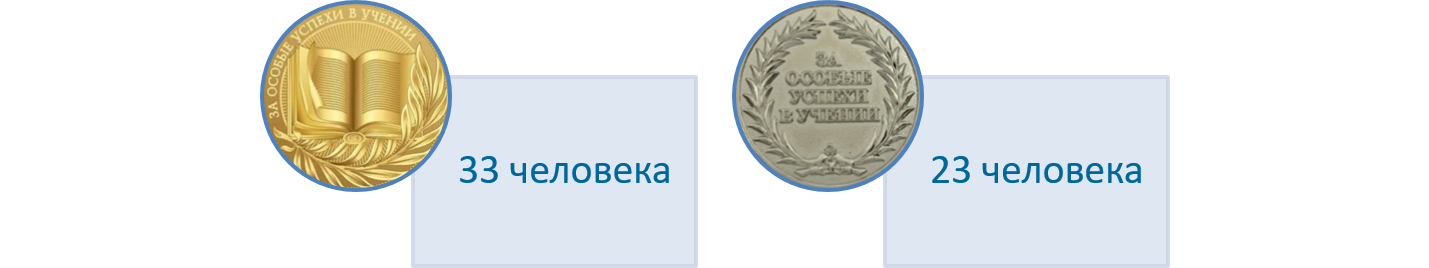 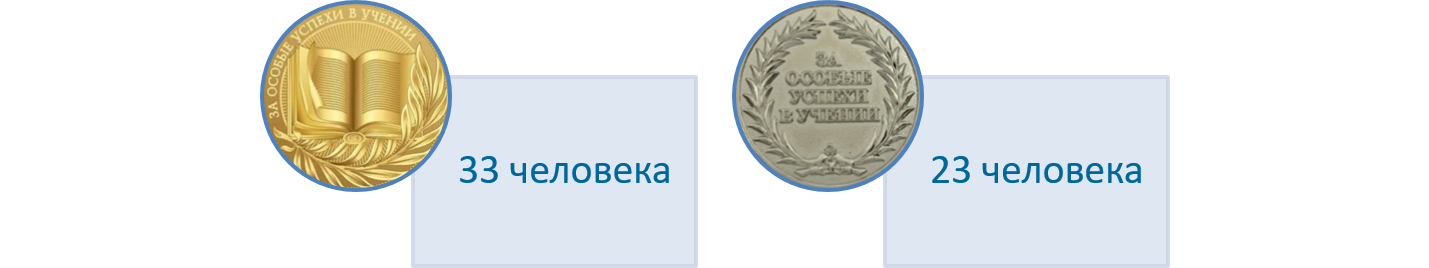 ОО №7 - 10 медалистов, 
ОО № 2, 4, 5, 9 – по пять медалистов
 медалисты в ОО №1, 3, 6, 10, 11, 15, 21, 22, 26, 28, 32, 36.
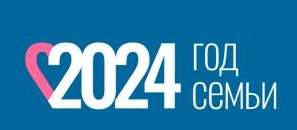 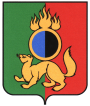 Задачи для повышения результатов ГИА
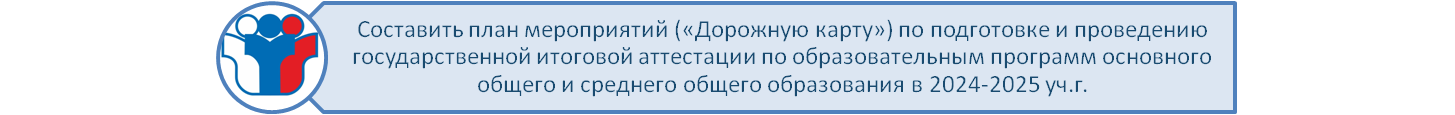 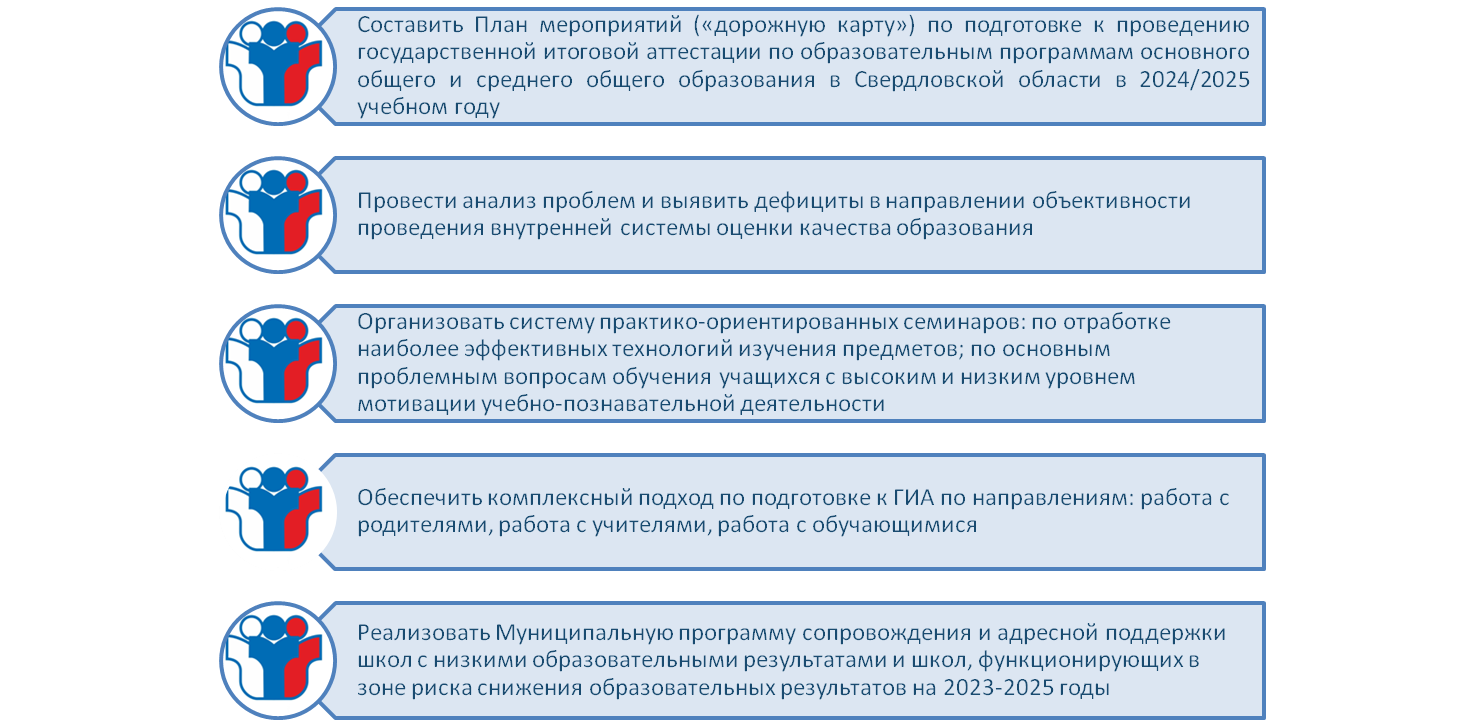 Развитие способностей и талантов 
детей и молодежи
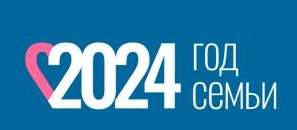 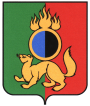 Интеллектуальный марафон «Маленькие гении»;
Олимпийские игры дошкольников; 
МАДОУ № 5 - областной фестиваль «Юные самоделкины»;
МАДОУ №9 – Всероссийский фестиваль «Техно-квест», областной фестиваль «Уральскими тропами: путешествие по календарю»;
МАДОУ № 12 - квест-игра «Лаборатория удивительных наук»;
МАДОУ № 37 - онлайн-фестиваль игровых практик «Путешествие в Фиолетовый лес», фестиваль «Наследники героев», игровой марафон «Безопасное лето»;
МАДОУ № 39 - областной фестиваль «Эколята Урала», областной фестиваль «ЛЕГО-ФЕСТ «Лего-путешествие по России»;
МАДОУ № 70 - областной фестиваль интеллектуального творчества «Мир науки для всей семьи открывает сказка».
Развитие способностей и талантов 
     детей и молодежи
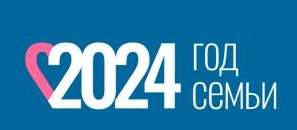 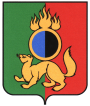 - краеведческий конкурс-форум «Уральский характер» (58 обучающихся, на областной этап направлены 6 работ победителей из ОО №  4, 6, 9, Л.21, 32).
- областная научно-практическая конференция обучающихся (52 обучающихся, на областной этап направлены работы победителей ОО №№ 15, Л.21, 32)
- всероссийский конкурс сочинений (40 обучающихся, на областной этап направлены 8 работ победителей из  образовательных организаций №№ 2, 15, 32; призеры областного этапа  4 обучающихся из ОО № 2 и 32)
- всероссийский конкурс сочинений «Без срока давности» (на областной этап направлены 9 работ, призер – ОО № 32)
- Юный ритор» (50 обучающихся из ОО № 1, 2, 3, 4, 5, 6, 7, 9, 11, 15, 22, 28, 32, 40, Лицей № 21)
- XII Открытый кубок ГО Первоуральск по математике (127 команд из ОО №№ 1, 2, 4, 5, 7, 9, 21, 22, 26, 28, 32, МАОУ «Лицей № 130» г. Ектеринбург)
- конкурс информационных технологий «WoExPo-2024» (23 команды из ОО № 2, 4, 5, 7, 9, 10, 11, 20, 21, 22)
-1 научно-исследовательская конференция обучающихся «Калейдоскоп гуманитарных наук» (59 обучающихся из ОО №№ 1, 2, 4, 5, 9, 21 (г. Первоуральск), ОО № 1, 3, 25 (г. Ревда), ОО № 23 (г.Дегтярск), ОО № 16 (г. Полевской),       ОО № 1 (г. Михайловск), ОО  13 (пгт. Староуткинск)
Городские 
конкурсы
Муниципальный 
уровень
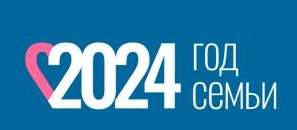 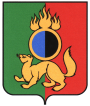 Всероссийская олимпиада школьников
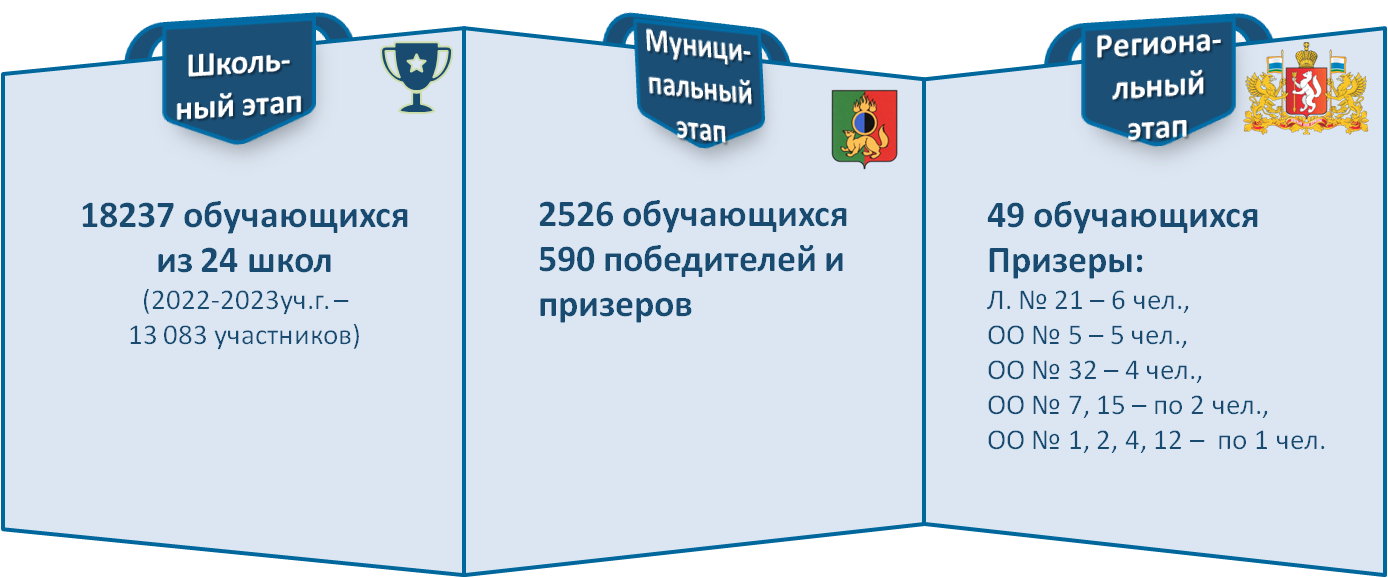 (2022-2023уч.г. – 
2166 участников, 
460 победителей и призеров)
Долгих Иван, ОО № 5 – победитель регионального этапа ВсОШ по химии, 
Порошина Наталья Вячеславовна, учитель химии и биологии
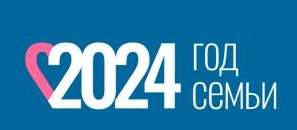 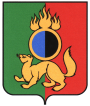 Одаренные дети ГО Первоуральск
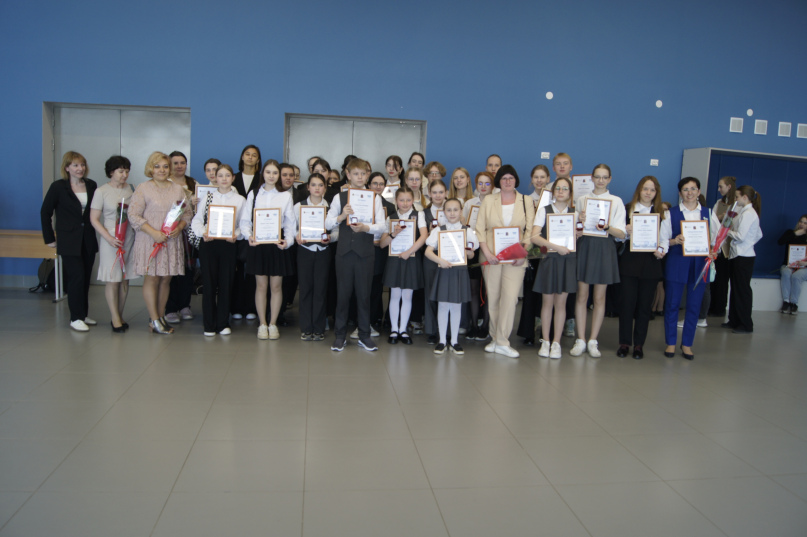 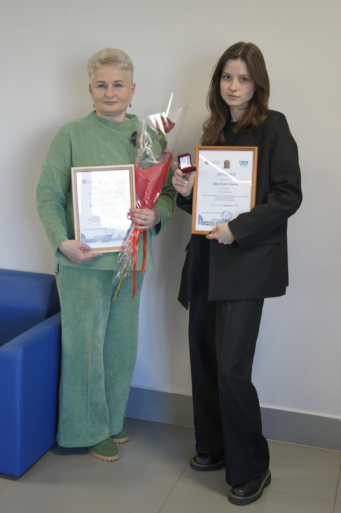 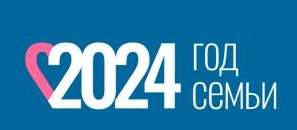 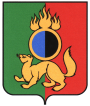 Дополнительное образование
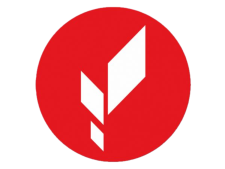 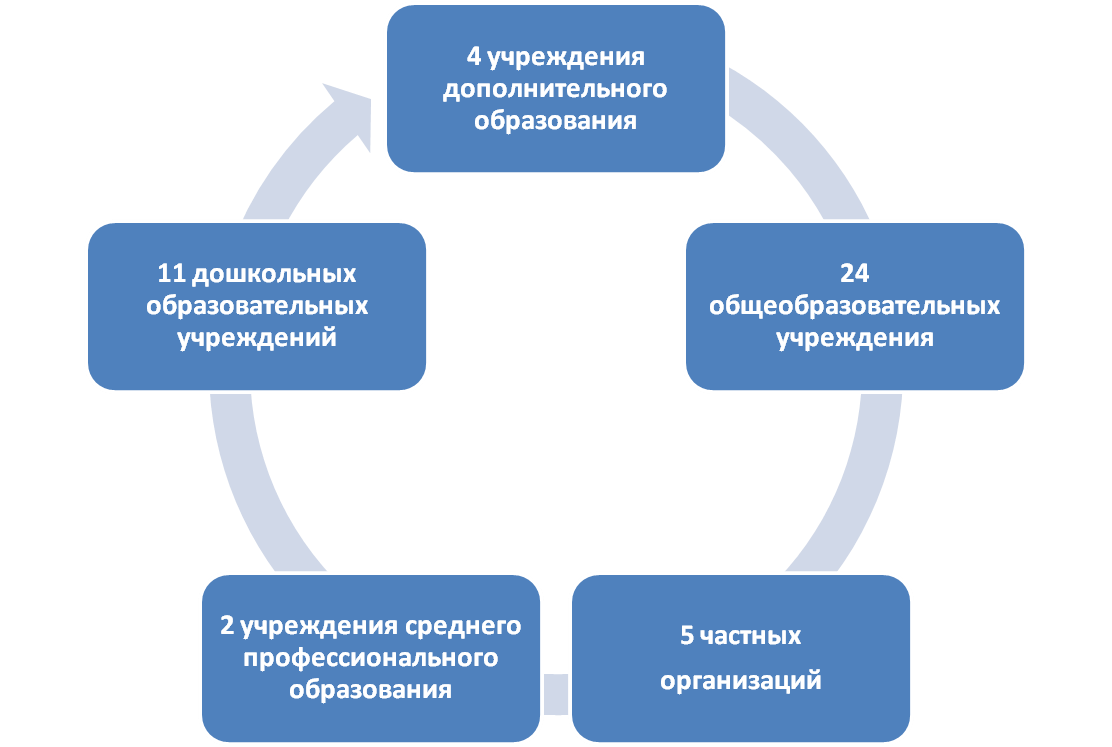 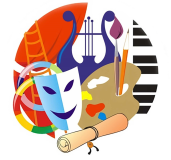 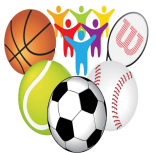 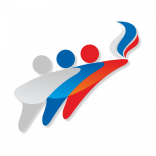 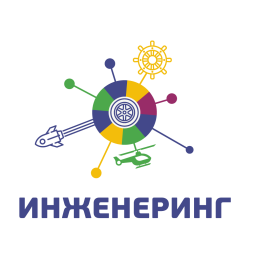 Реализуются дополнительные образовательные программы (ДОП)
203 ДОП художественной направленности;
148 ДОП физкультурно-спортивной направленности;
119 ДОП социально-гуманитарной направленности;
89  ДОП технической направленности;
29 ДОП естественнонаучной направленности;
29 ДОП в рамках реализации федерального проекта "Точка роста»;
23 ДОП туристско-краеведческой направленности;
12 ДОП в рамках реализации федерального проекта «Новые дополнительные места»;
8 ДОП в рамках реализации федерального проекта «Кванториум»;
7 ДОП в рамках реализации федерального проекта «Центр выявления, поддержки и развития способностей и талантов у детей и молодежи»;
4 адаптивных ДОП для обучающихся с нарушением речи, опорно-двигательного аппарата, интеллекта;
1 ДОП в сетевой форме.
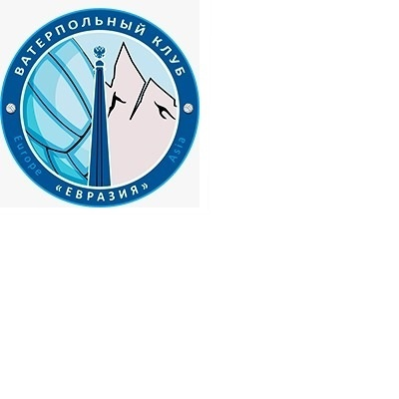 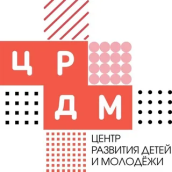 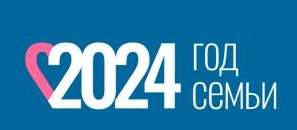 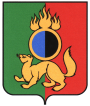 Патриотическое воспитание
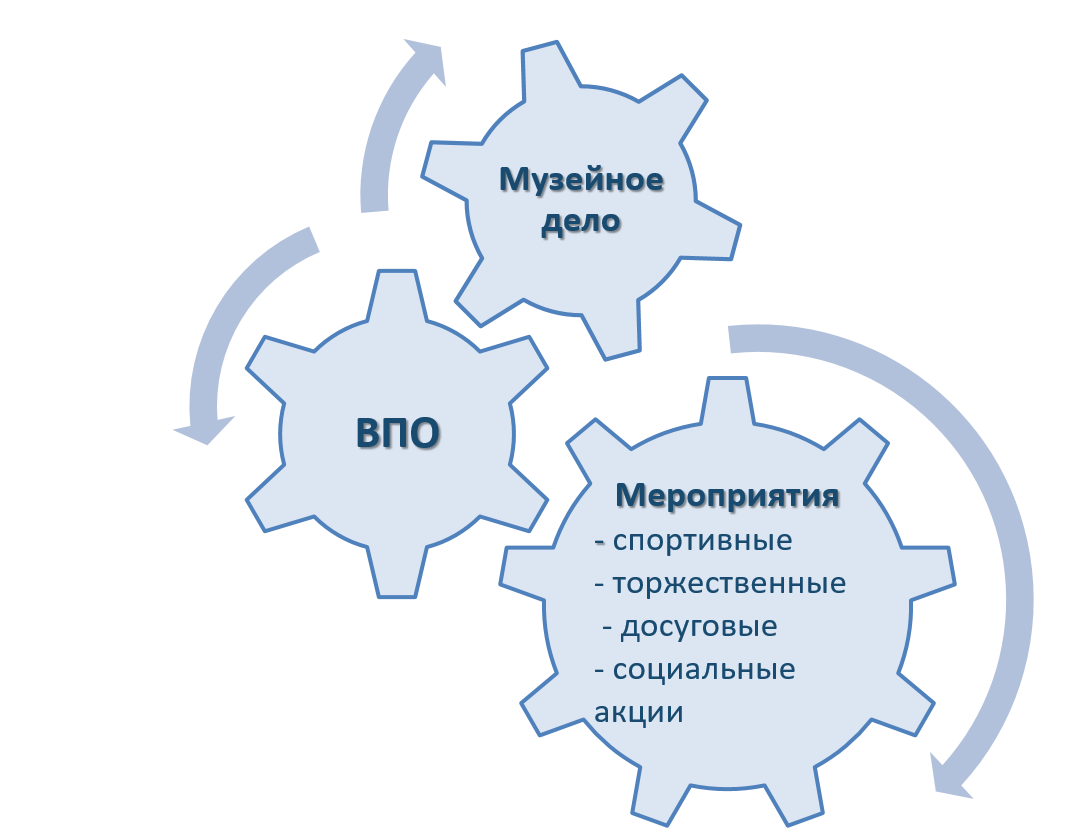 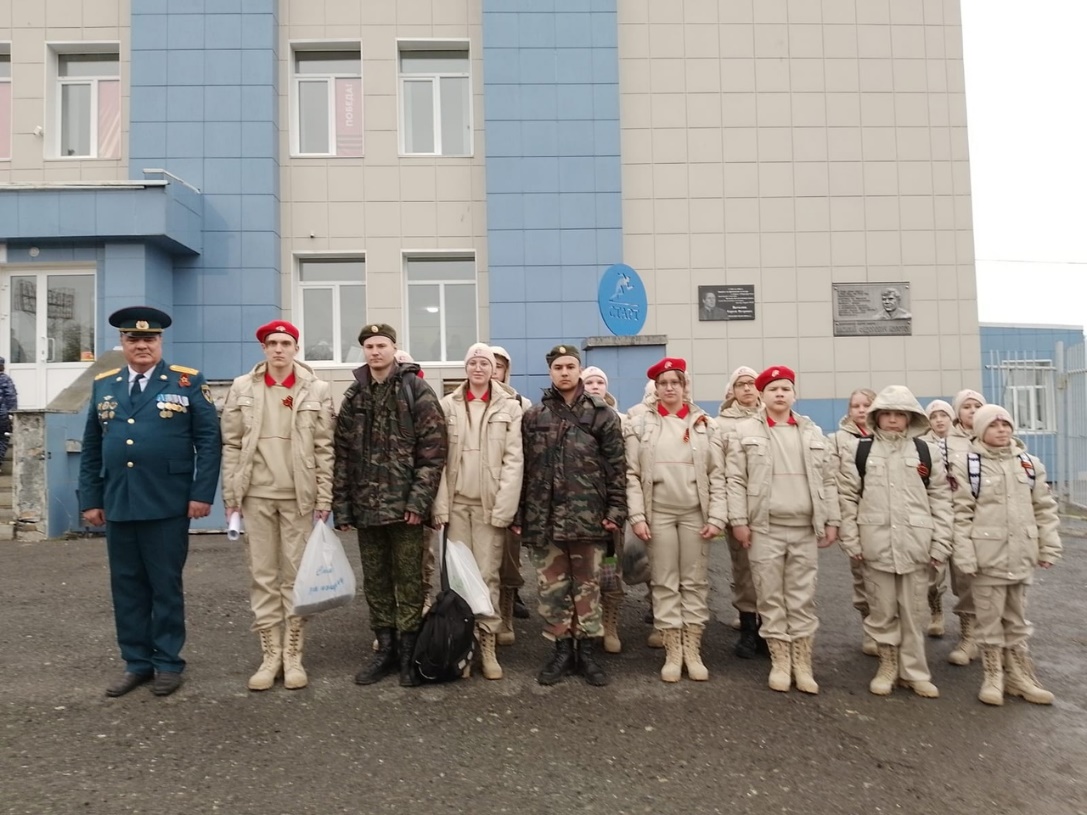 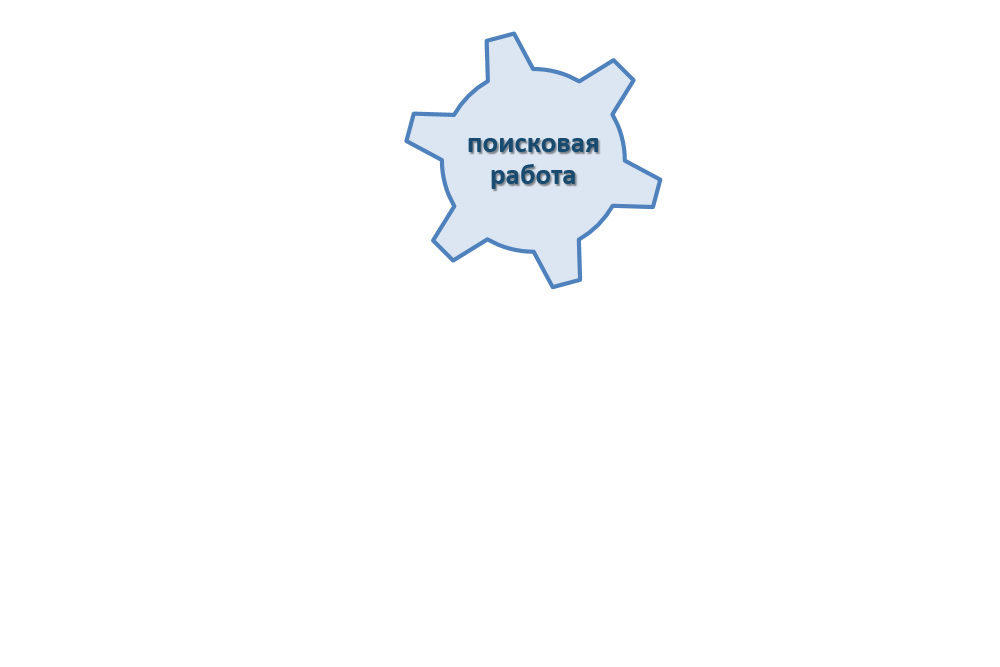 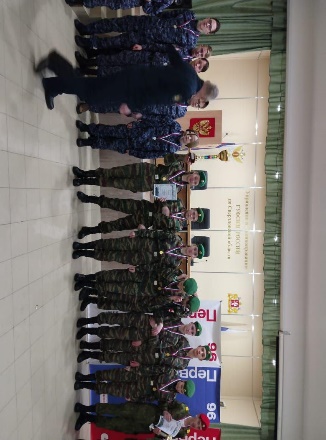 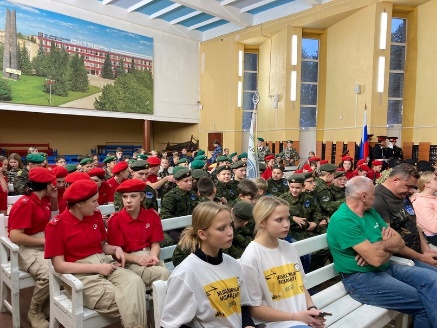 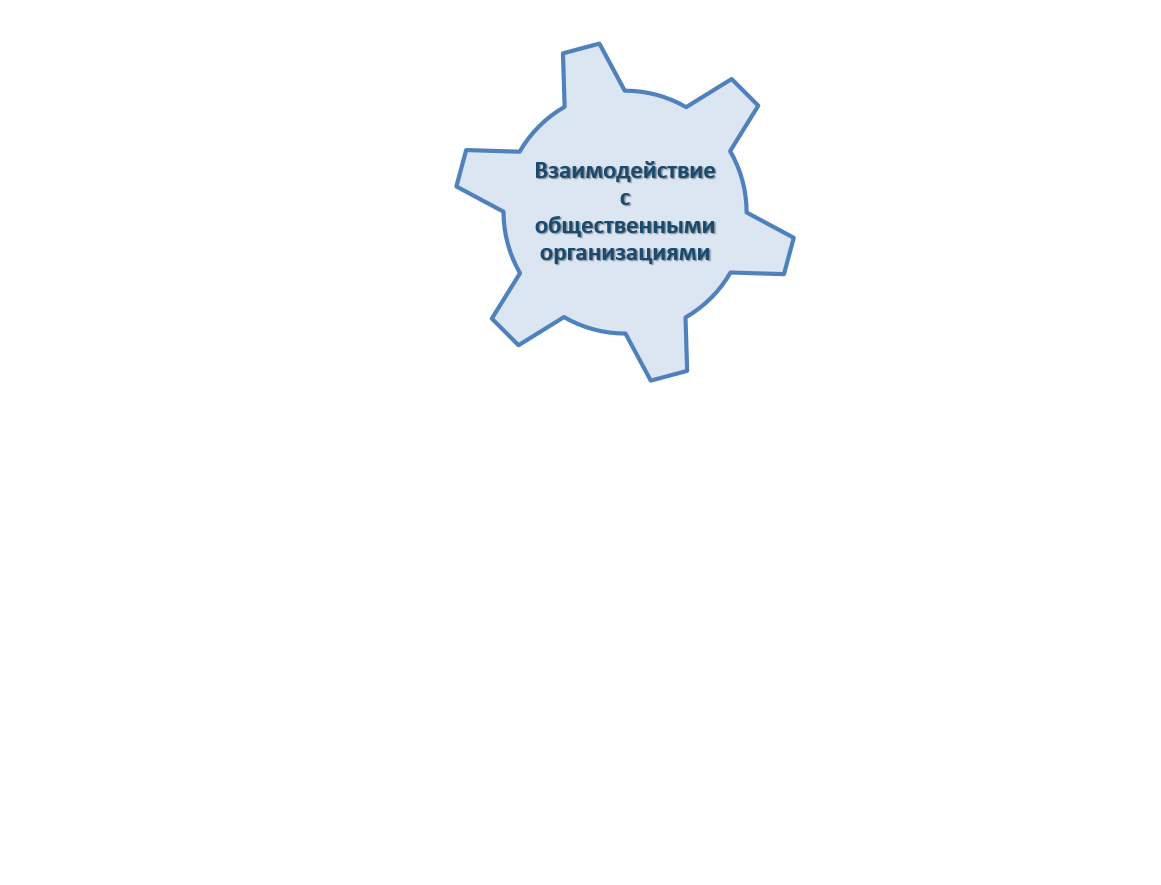 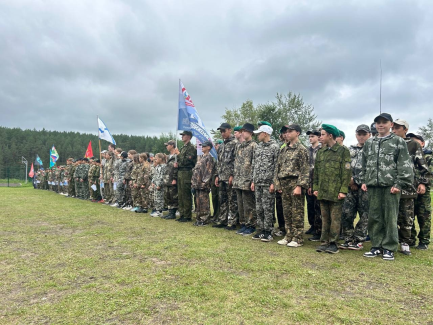 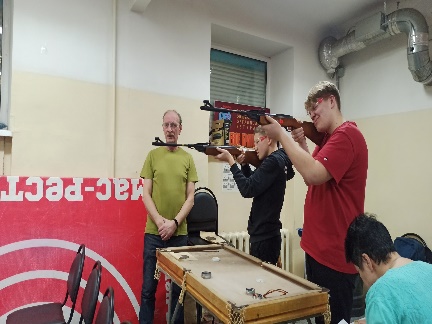 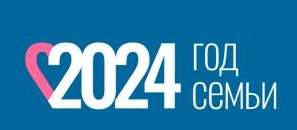 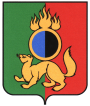 РДДМ «Движение первых»
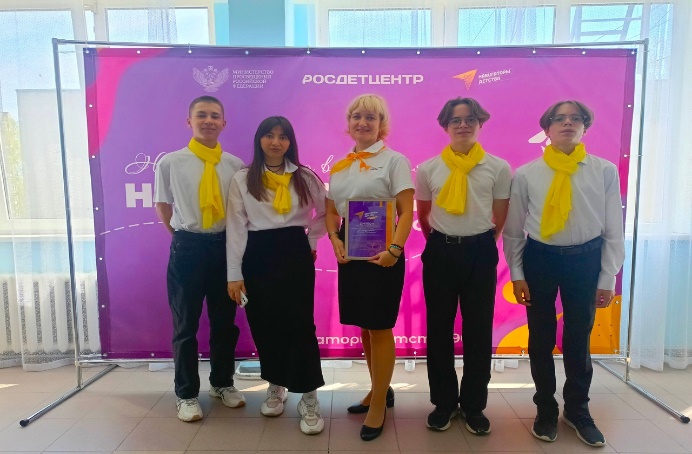 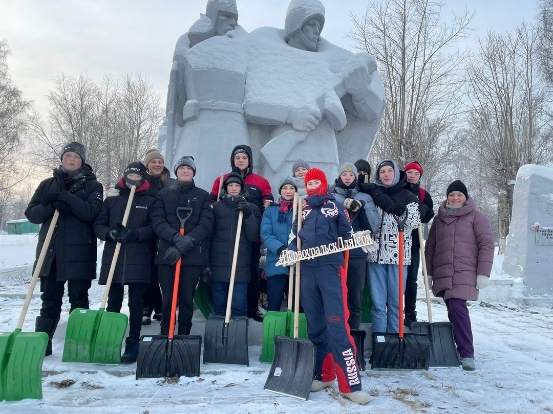 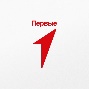 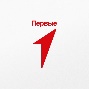 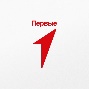 Бренд «ЦДИ»  (ОО № 9)
«Зарница 2.0» (ОО № 26)
«Десант Первых»
Университетские смены 
(ОО № 32)
Сборы «Школа актива»
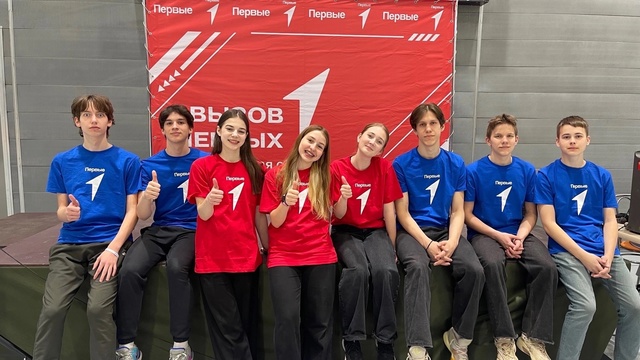 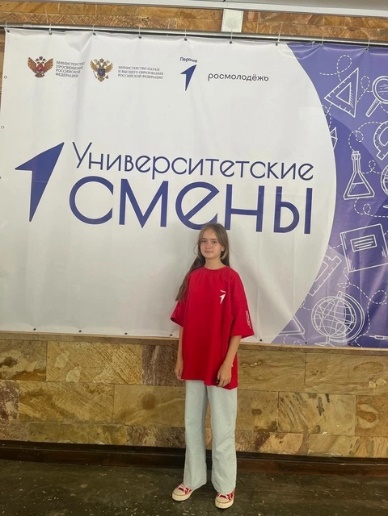 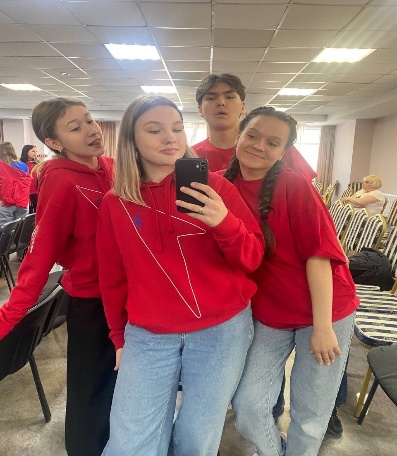 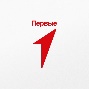 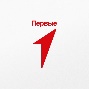 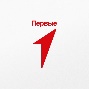 Проект «Вызов Первых»  (ОО № 7)
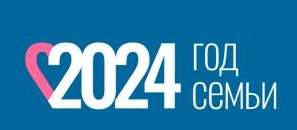 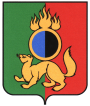 Воспитательная работа
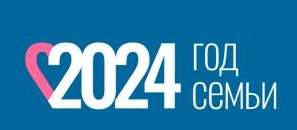 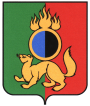 Профориентационная работа в детских садах
ДОУ № 14 -
 лаборатория для погружения детей в мир профессий
ДОУ № 1 -
IT-лаборатория
филиалы МАДОУ № 9 -  
зоны профориентации «Металлургические профессии
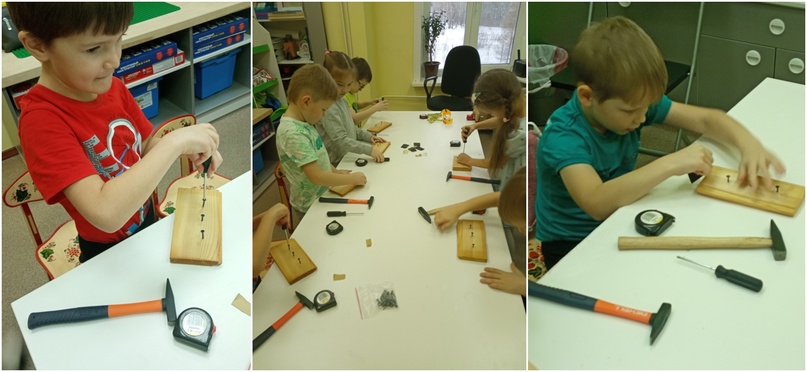 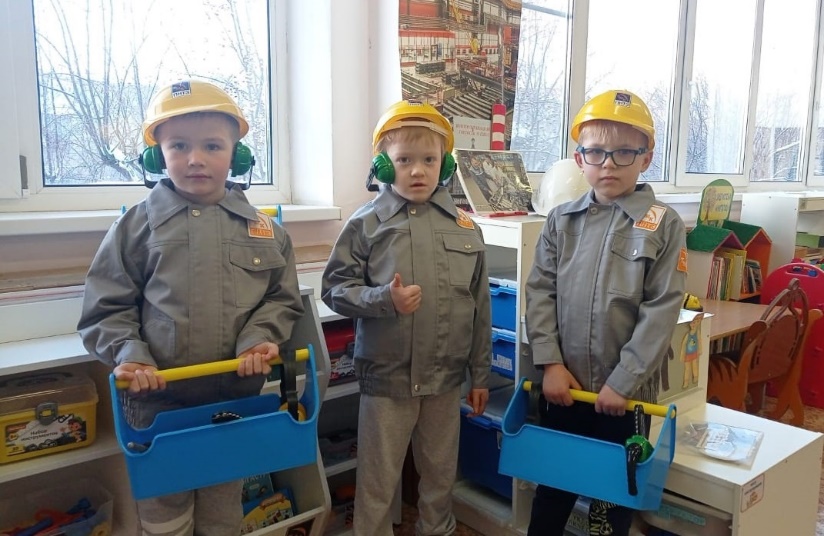 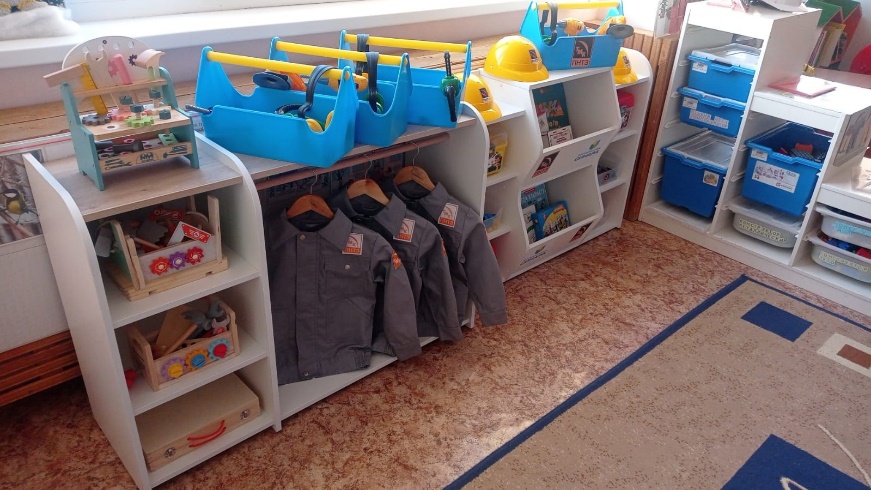 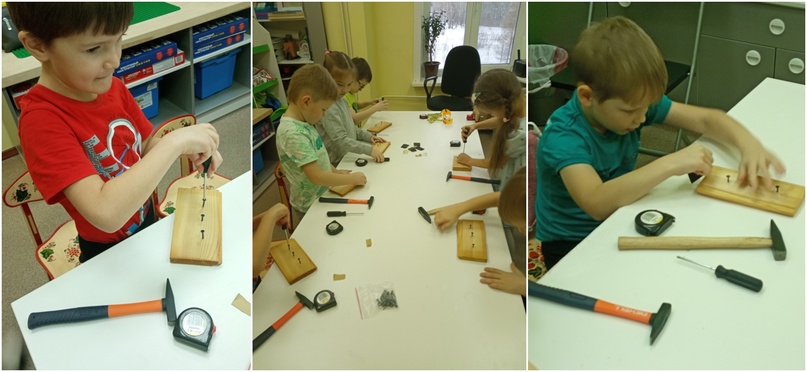 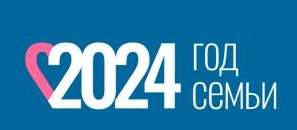 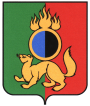 Профориентационная работа в школах
Профессиональное тестирование по программе «Выпускник-1»
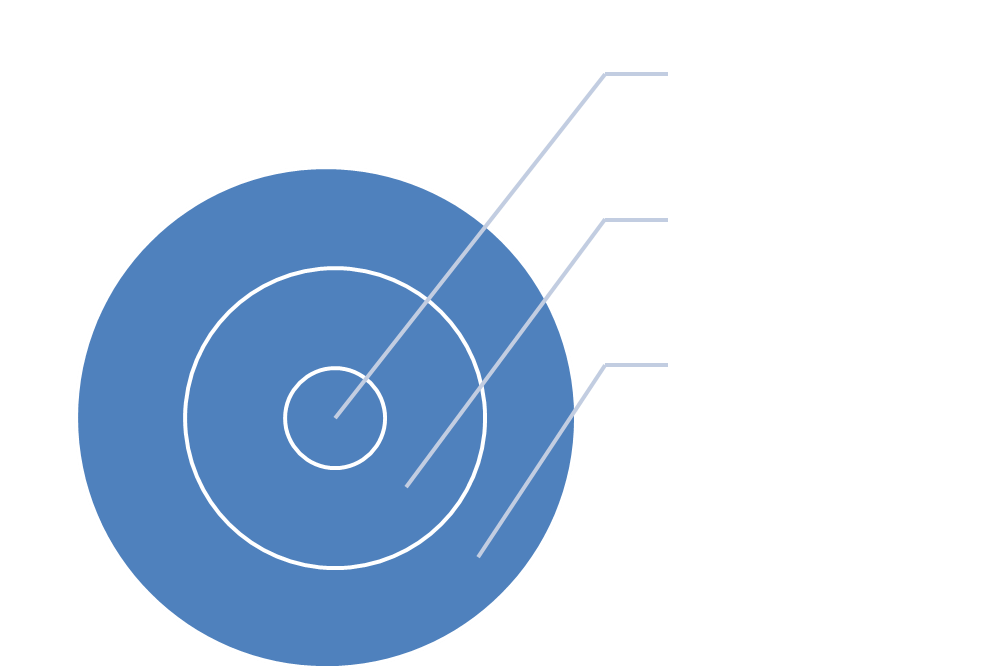 Городской лагерь «Знание. Талант. Творчество»
Областной онлайн-проект 
«Навстречу профессии»
Профильная  педагогическая смена 
«Юный вожатый»
Мастер-классы и профессиональные пробы
Проект  «Точка опоры»
Региональные проекты «Билет в будущее» и «ПроеКТОриЯ»
Обзорные  экскурсии
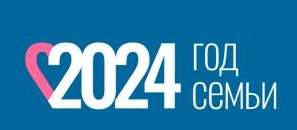 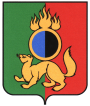 Профориентационная работа в школах
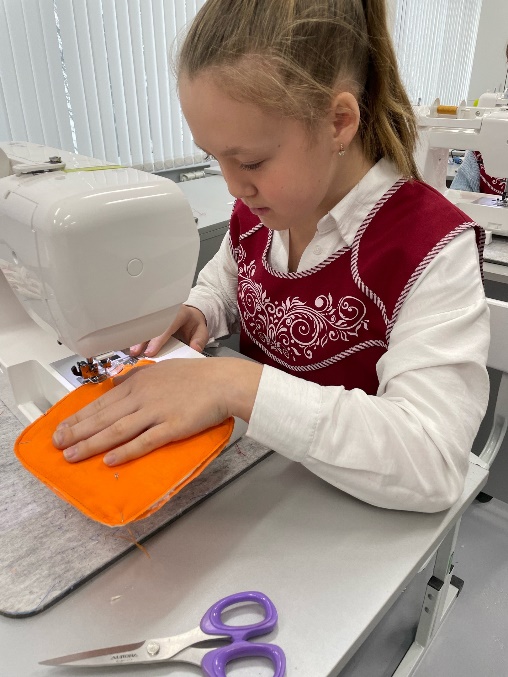 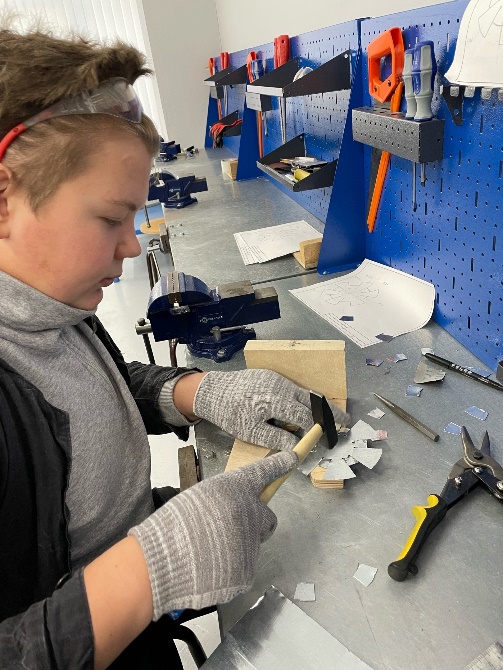 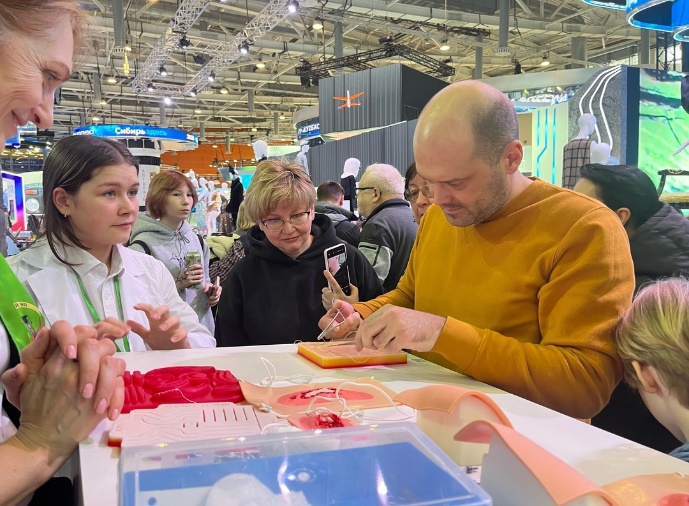 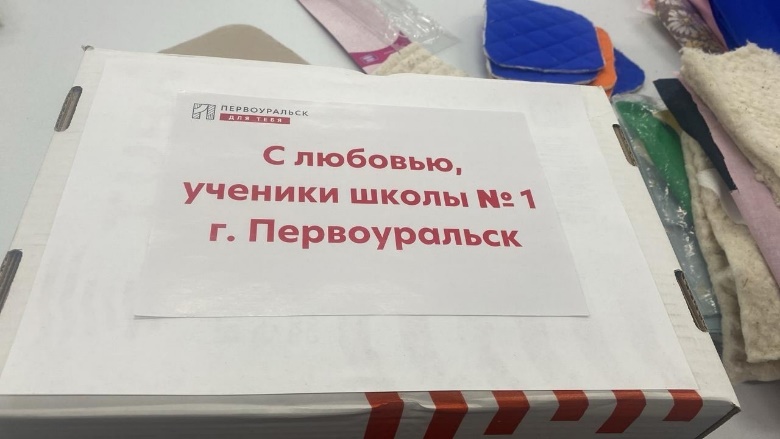 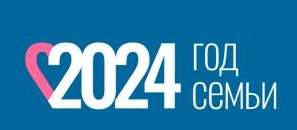 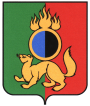 Трудоустройство подростков
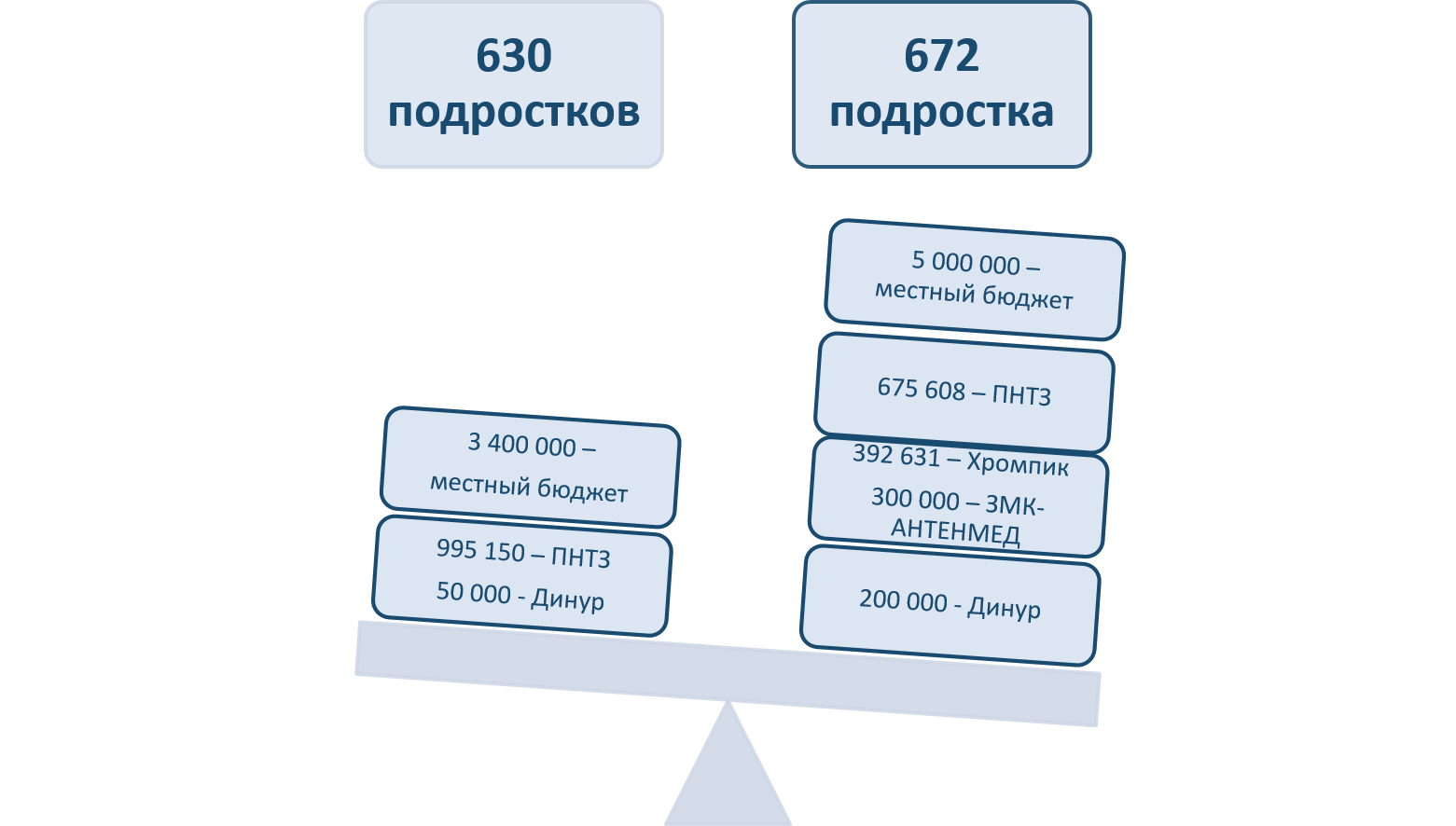 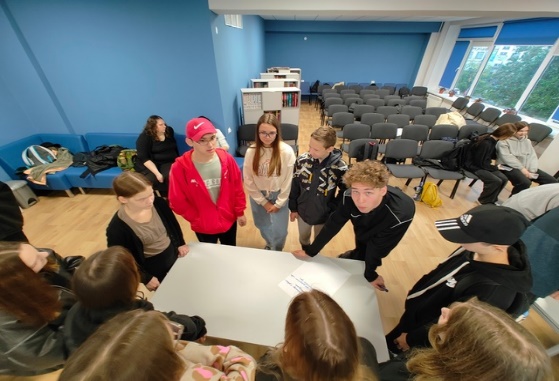 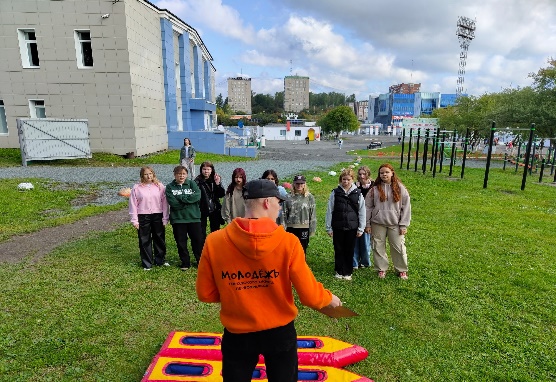 2024г.
2023г.
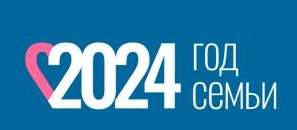 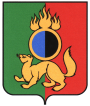 Проект «Моя первая профессия»
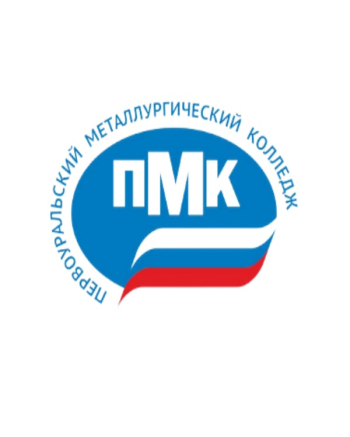 Консультант в области развития цифровой грамотности населения, делопроизводитель, оператор ЭВМ, социальный работник
повар, портной, парикмахер, 
рабочий по комплексному обслуживанию зданий
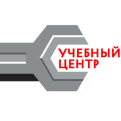 Сортировщик-сдатчик металла, слесарь, по сборке металлоконструкций, кладовщик, 
администратор, официант
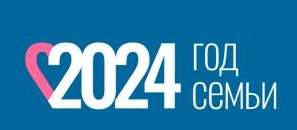 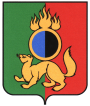 Педагогические кадры
Уровень образования 
и возраст педагогов
Количество аттестованных педагогов
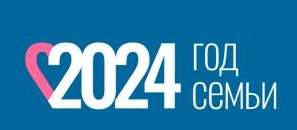 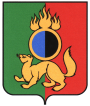 Работа с молодыми педагогами
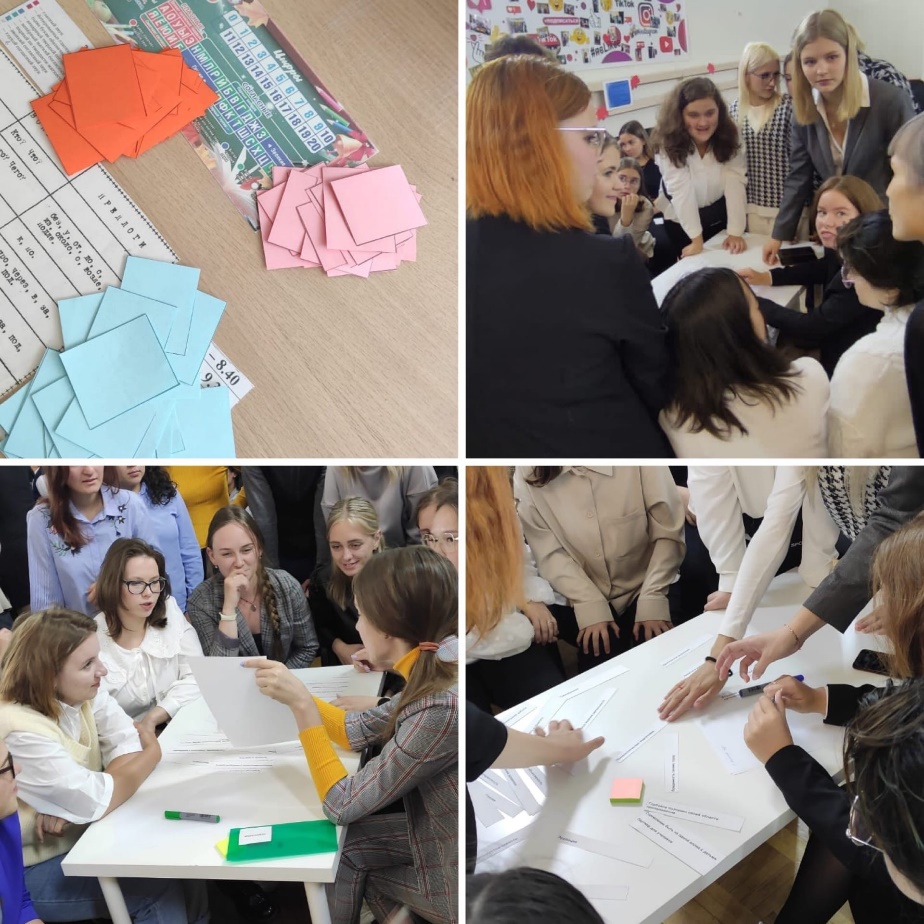 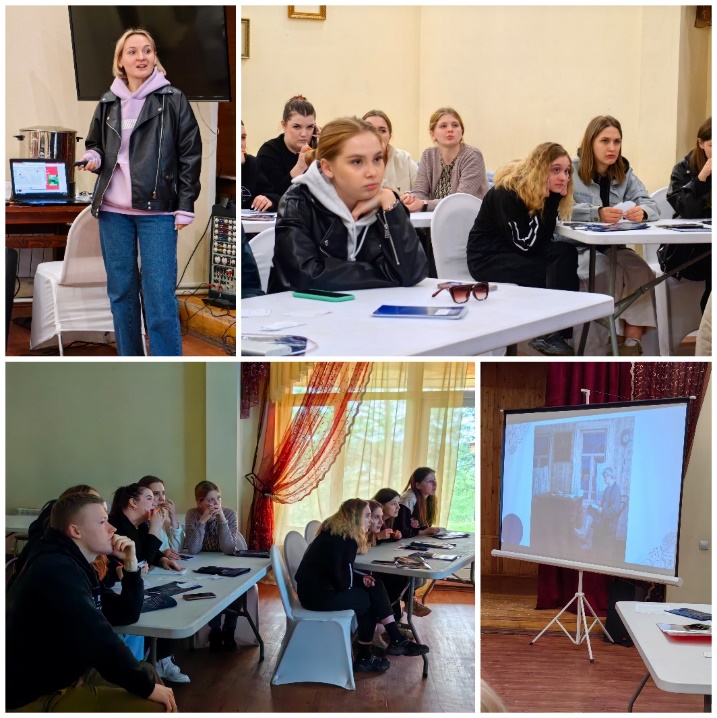 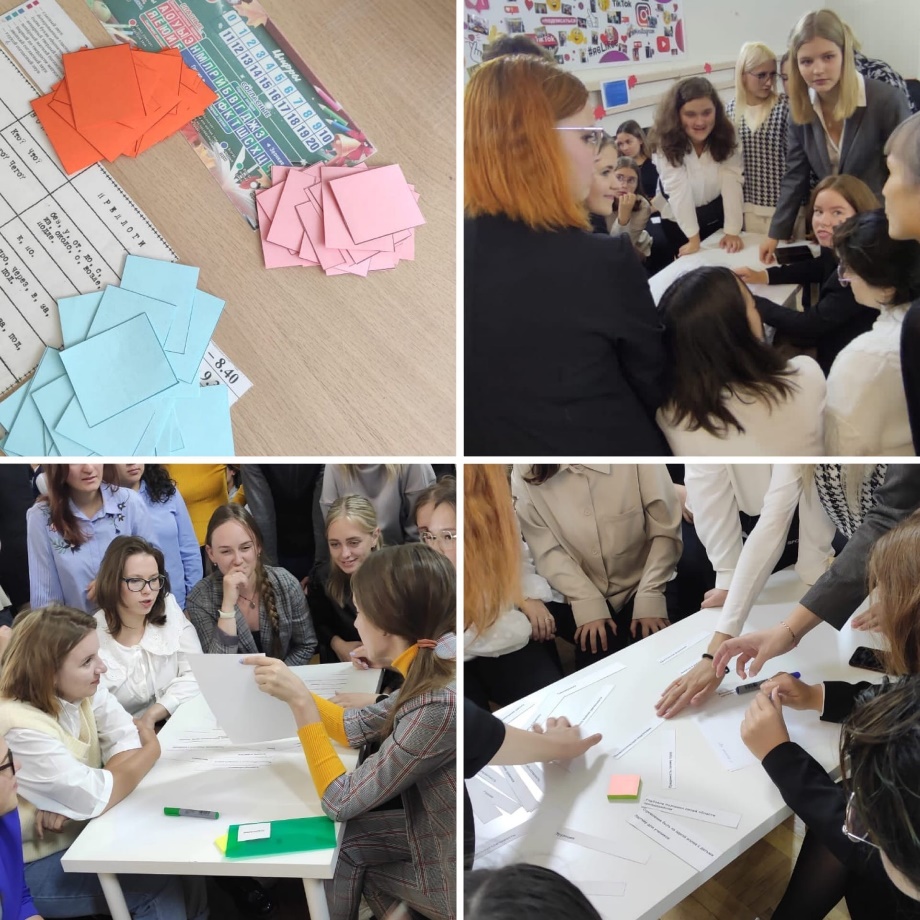 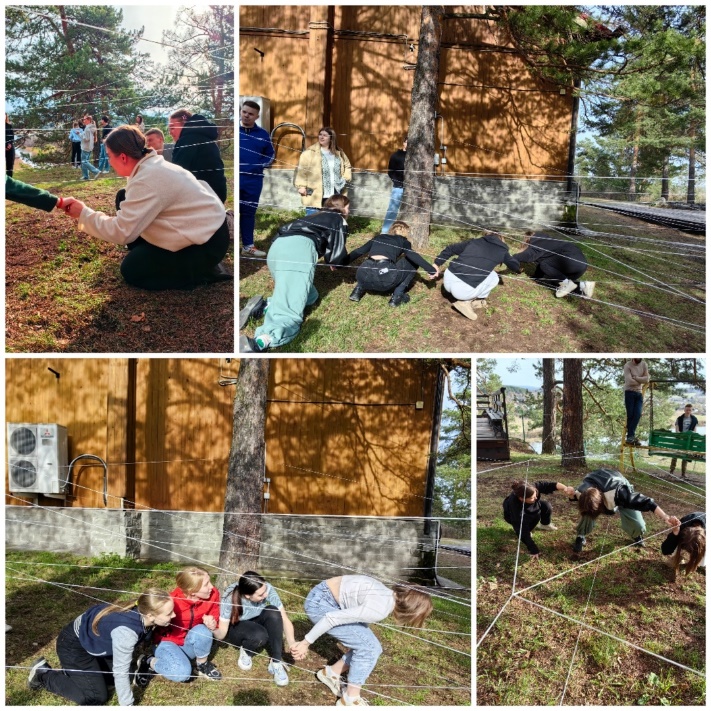 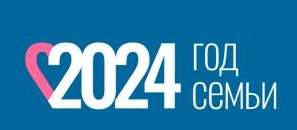 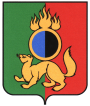 Педагогические кадры
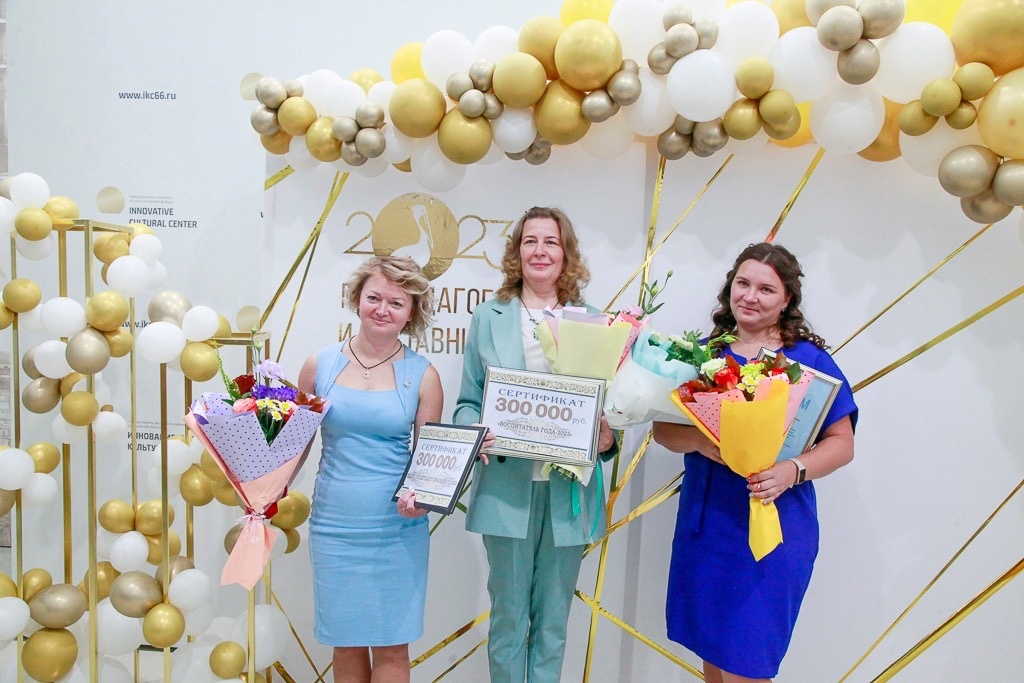 Конкурсный отбор в номинациях 
«Учитель года», «Воспитатель года», «Педагог дополнительного образования»
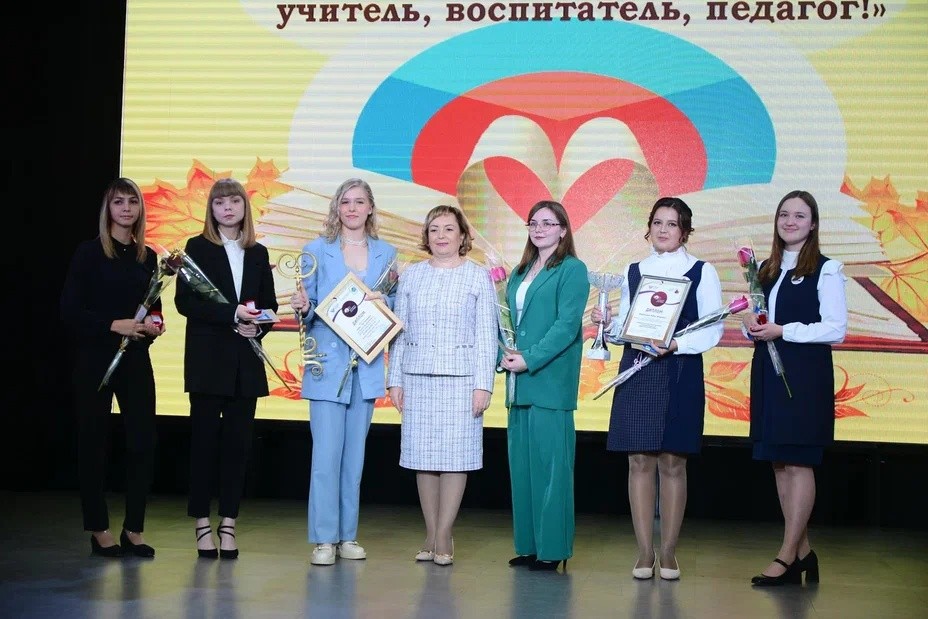 Конкурсы начинающих педагогов
«Педагогический дебют»,
«Первые шаги»
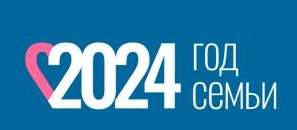 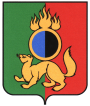 Диссеминация педагогического опыта
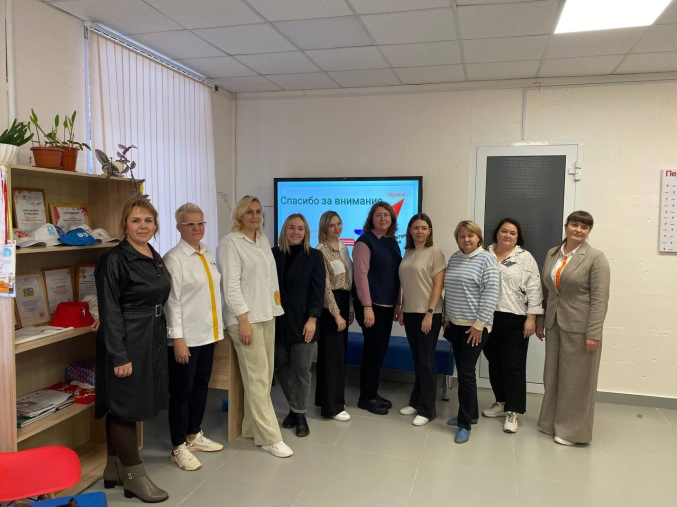 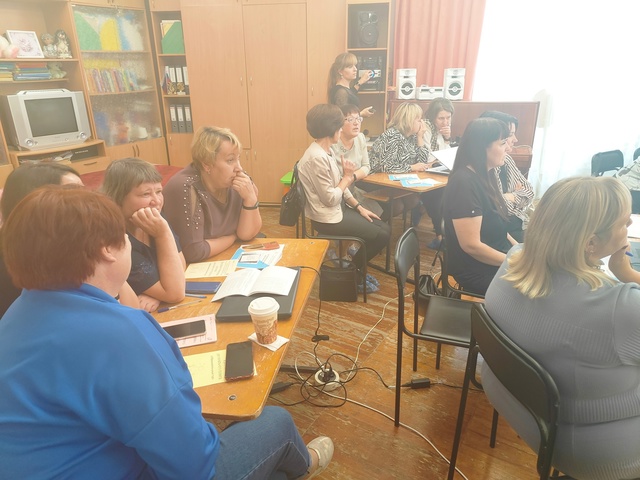 Региональный проект 
ГАОУ ДПО СО «ИРО» «Образовательный тур»
МАДОУ № 9, 12, ДОУ № 41, МАОУ СОШ № 4, 
МАОУ «Лицей № 21», 
ПМАОУ «Школа № 32»
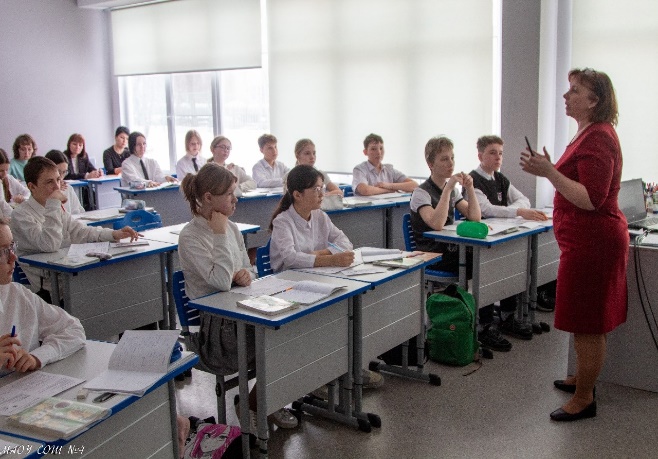 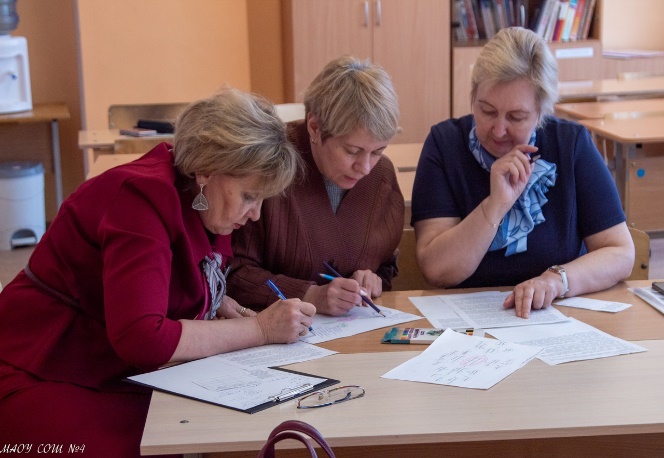 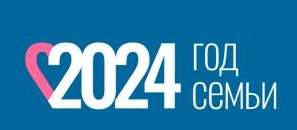 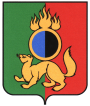 Диссеминация педагогического опыта
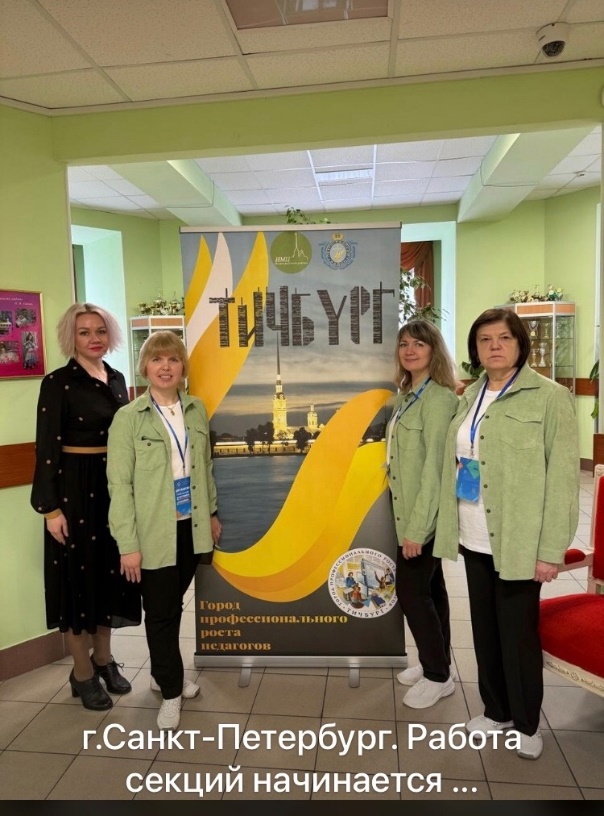 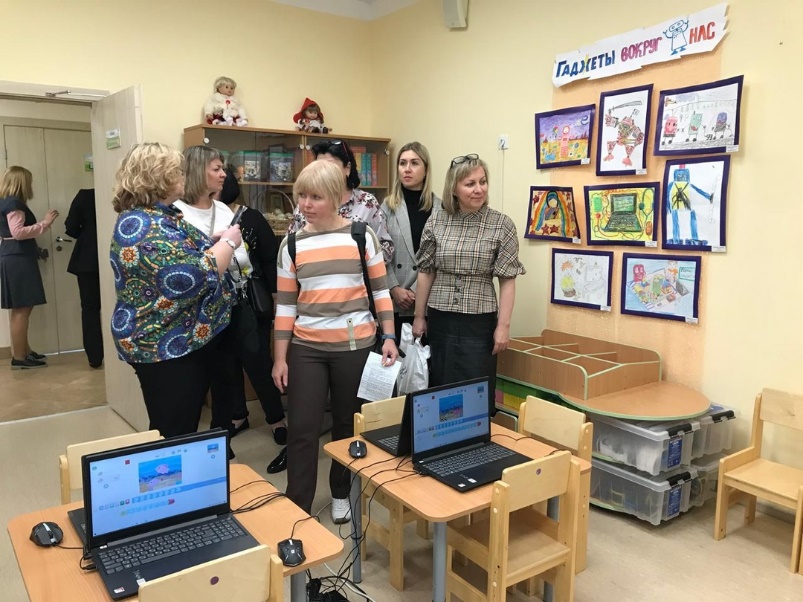 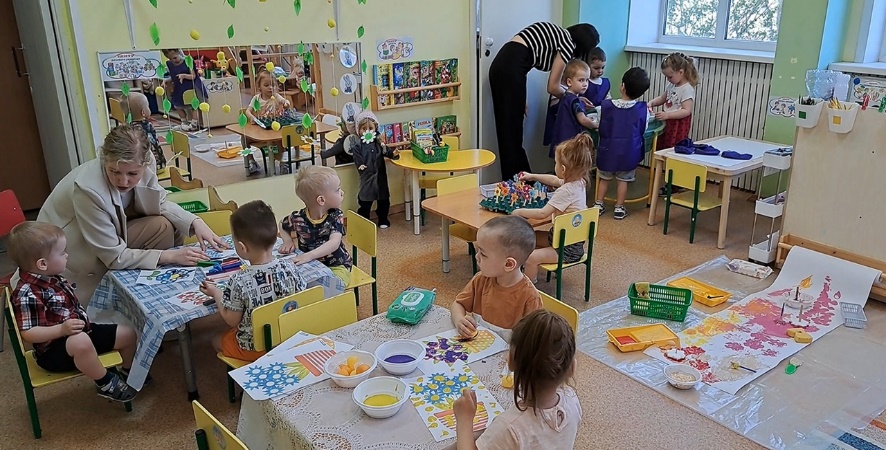 Стажировки для руководителей ДОО г. Санкт-Петербурга
МАДОУ № 9, ДОУ № 41
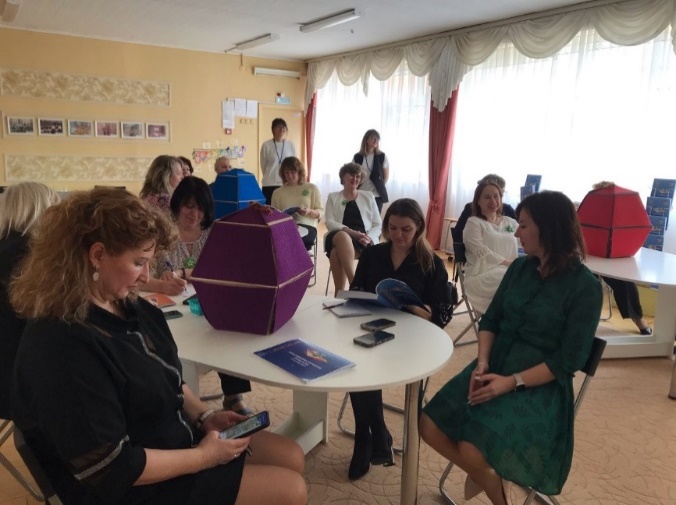 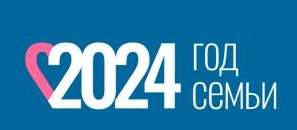 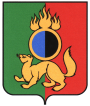 Проблемы в кадровом обеспечении
Дефицит 
педагогических кадров
2. Увеличение педагогической
нагрузки на 1 работника
3. Малоэффективное взаимодействие 
с организациями профессионального
образования
4. Низкая динамика кадрового 
обновления
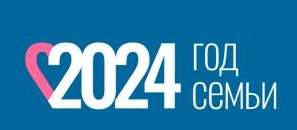 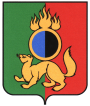 Ремонтные работы
Ремонт фасадов – ДОУ № 21, 38, 55, 63
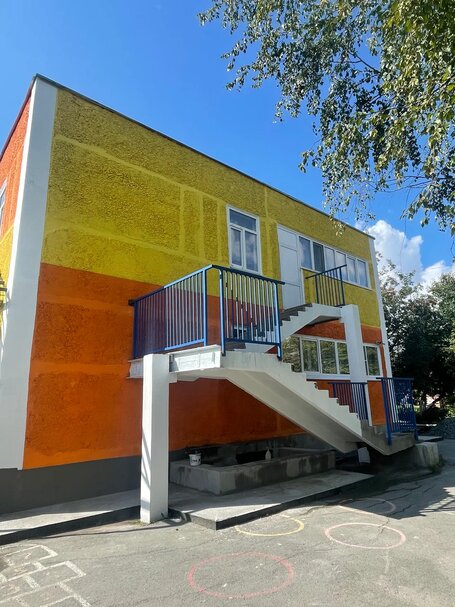 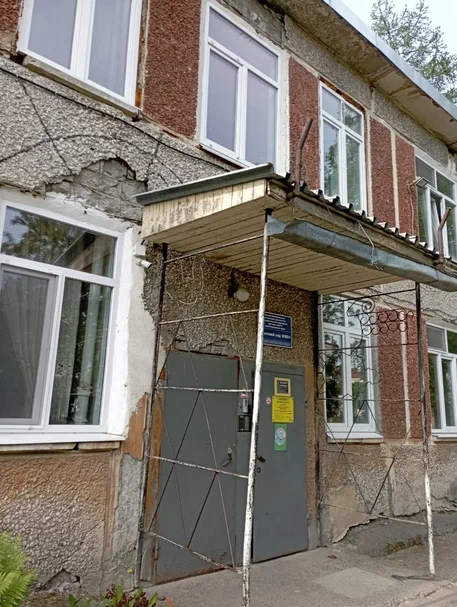 29, 313 млн.р.
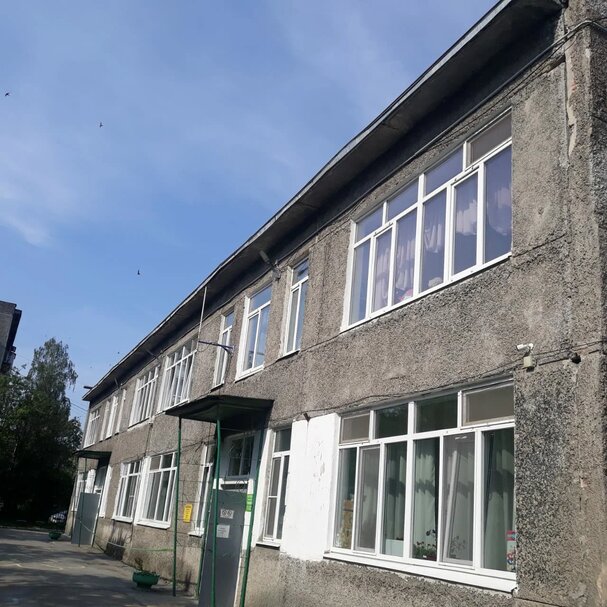 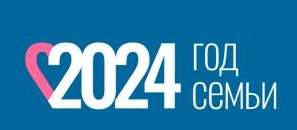 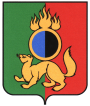 Ремонтные работы
Ремонт кровли - ДОУ № 6 (п.Кузино), 12, 37, 63
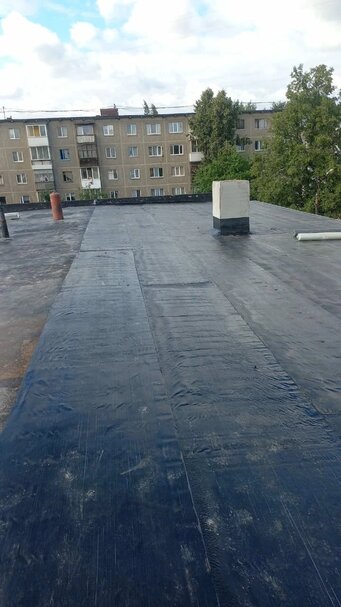 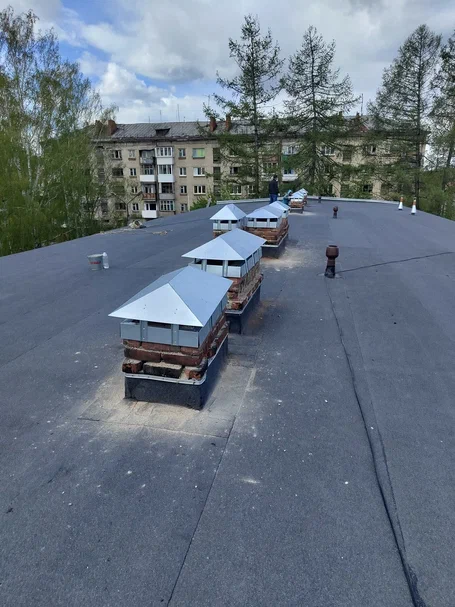 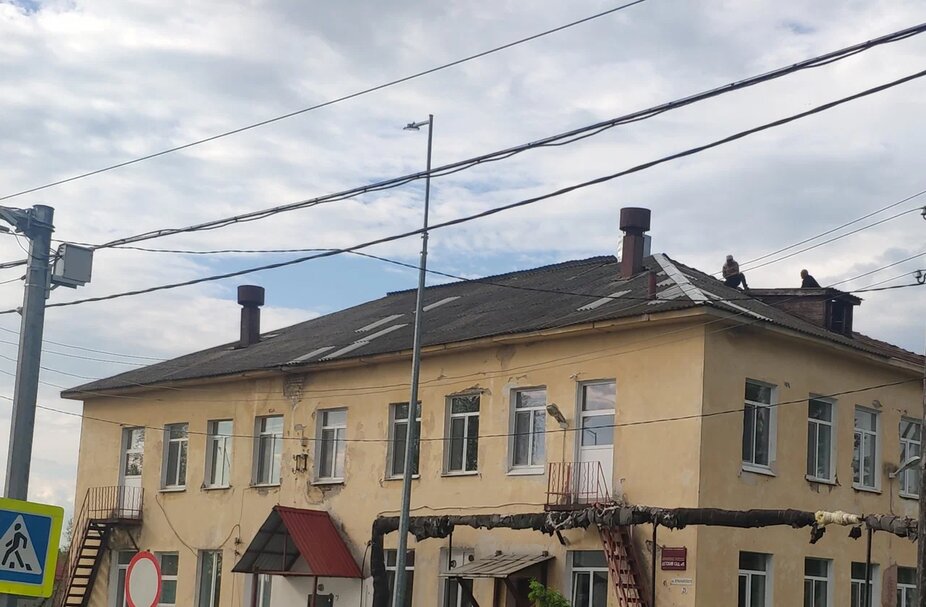 19,08 тыс.руб.
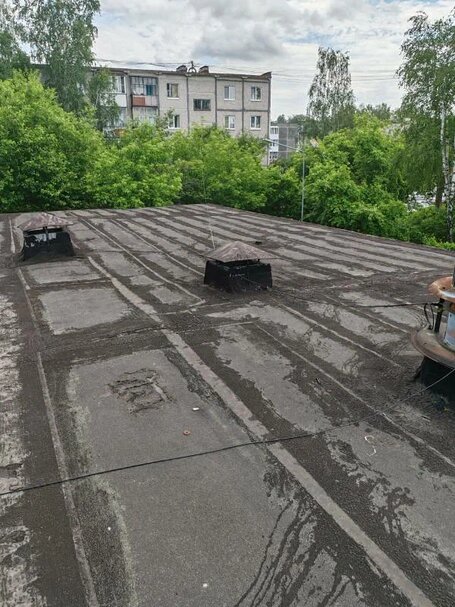 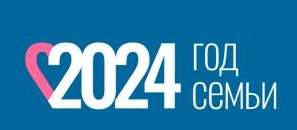 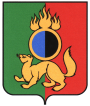 Ремонтные работы
Замена ограждения - ДОУ № 3, 21, 46, 63
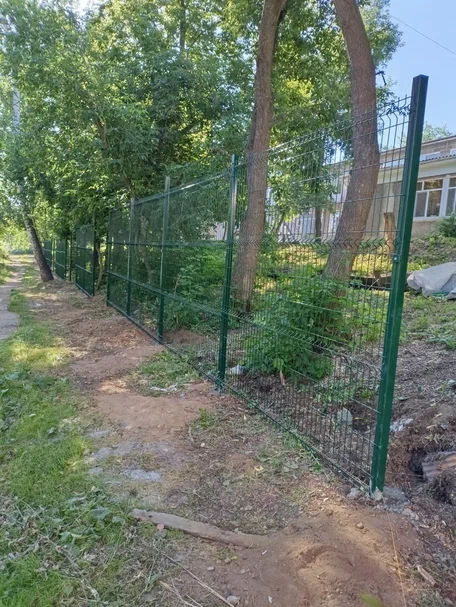 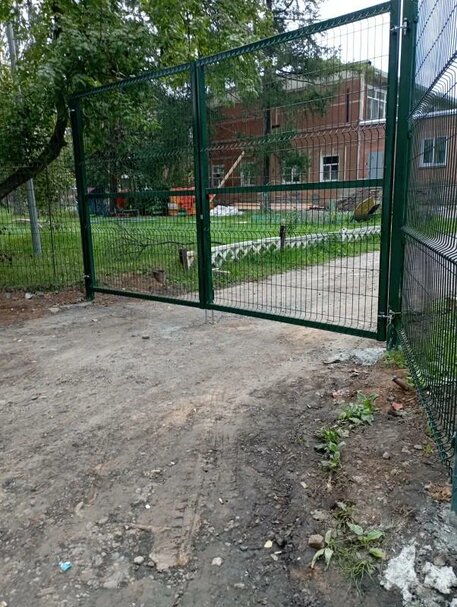 8,601 млн.руб.
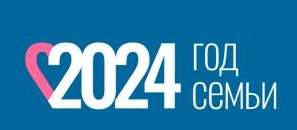 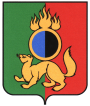 Ремонтные работы
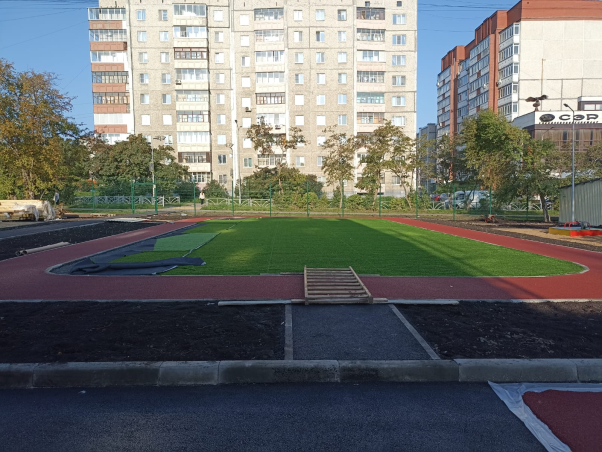 11 млн.руб.
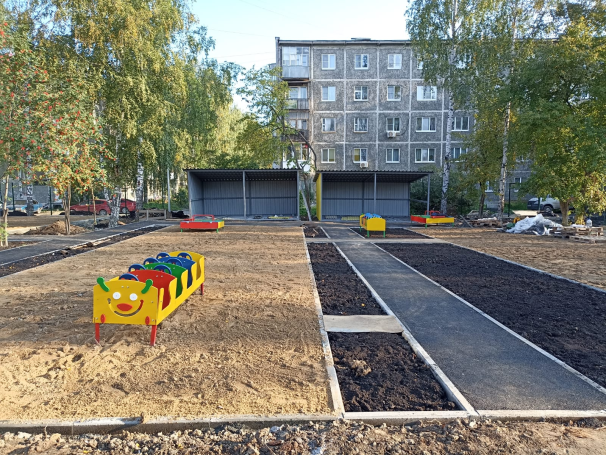 Благоустройство и асфальтирование территории  - ДОУ № 46
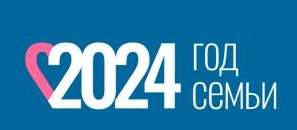 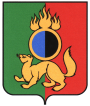 Ремонтные работы
Организация доступной среды, благоустройство территории – ОО № 32
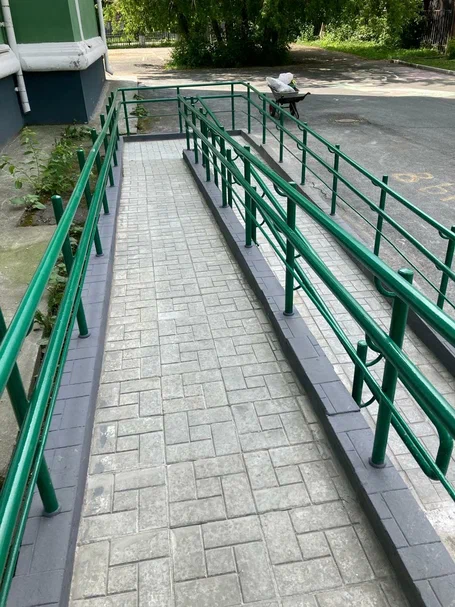 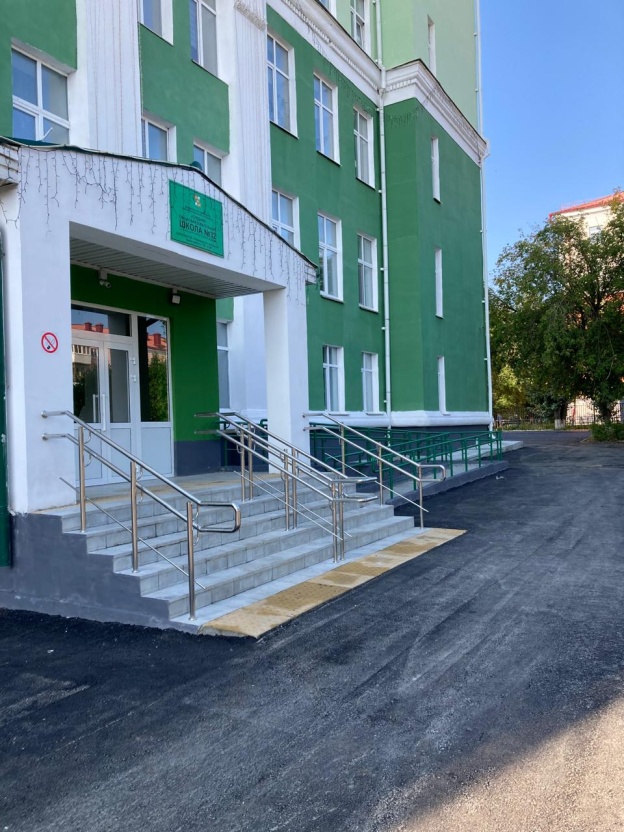 12,47 млн.руб.
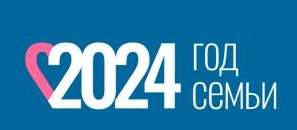 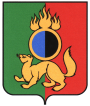 Ремонтные работы
Устройство синтетического льда – ДОУ № 1
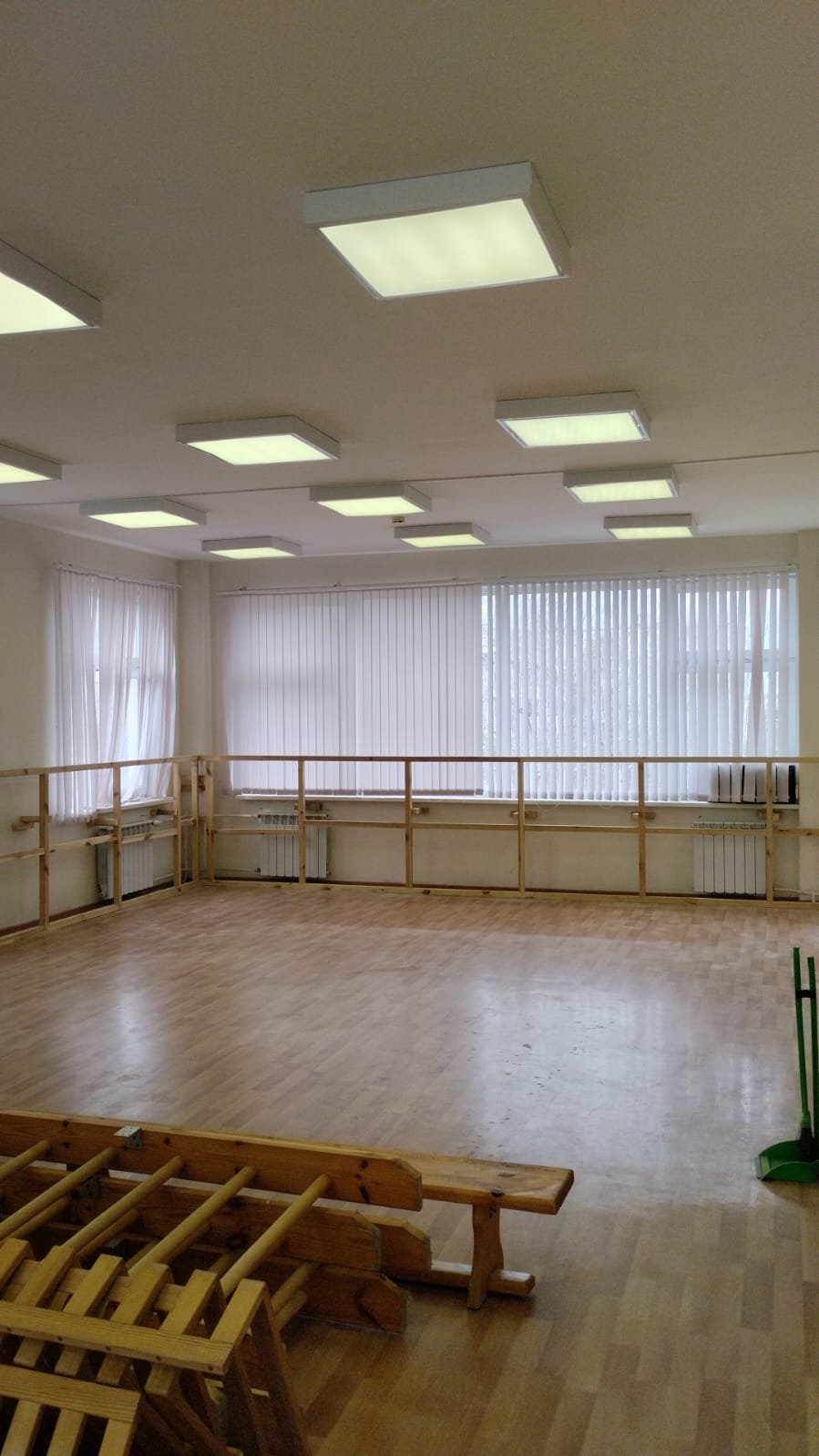 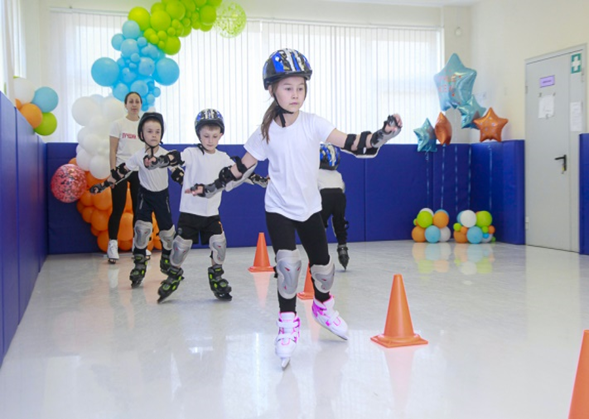 1,79 млн.руб.
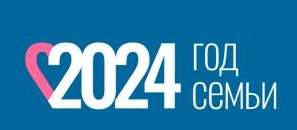 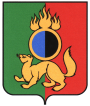 Ремонтные работы
Капитальный ремонт клуба «Юный строитель»
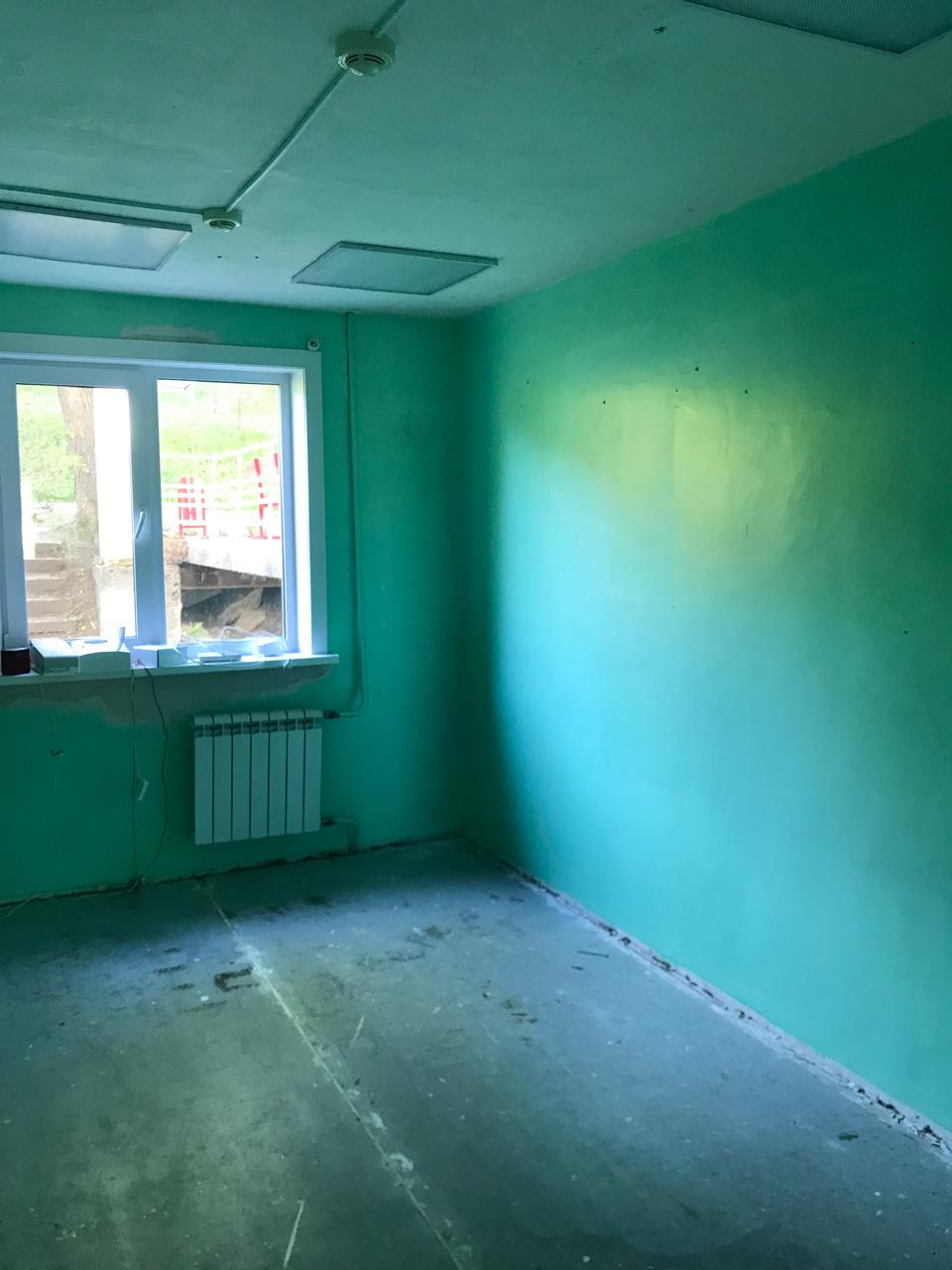 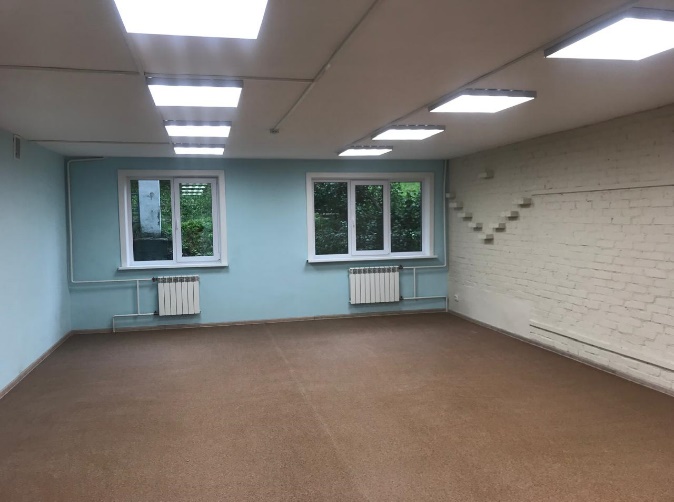 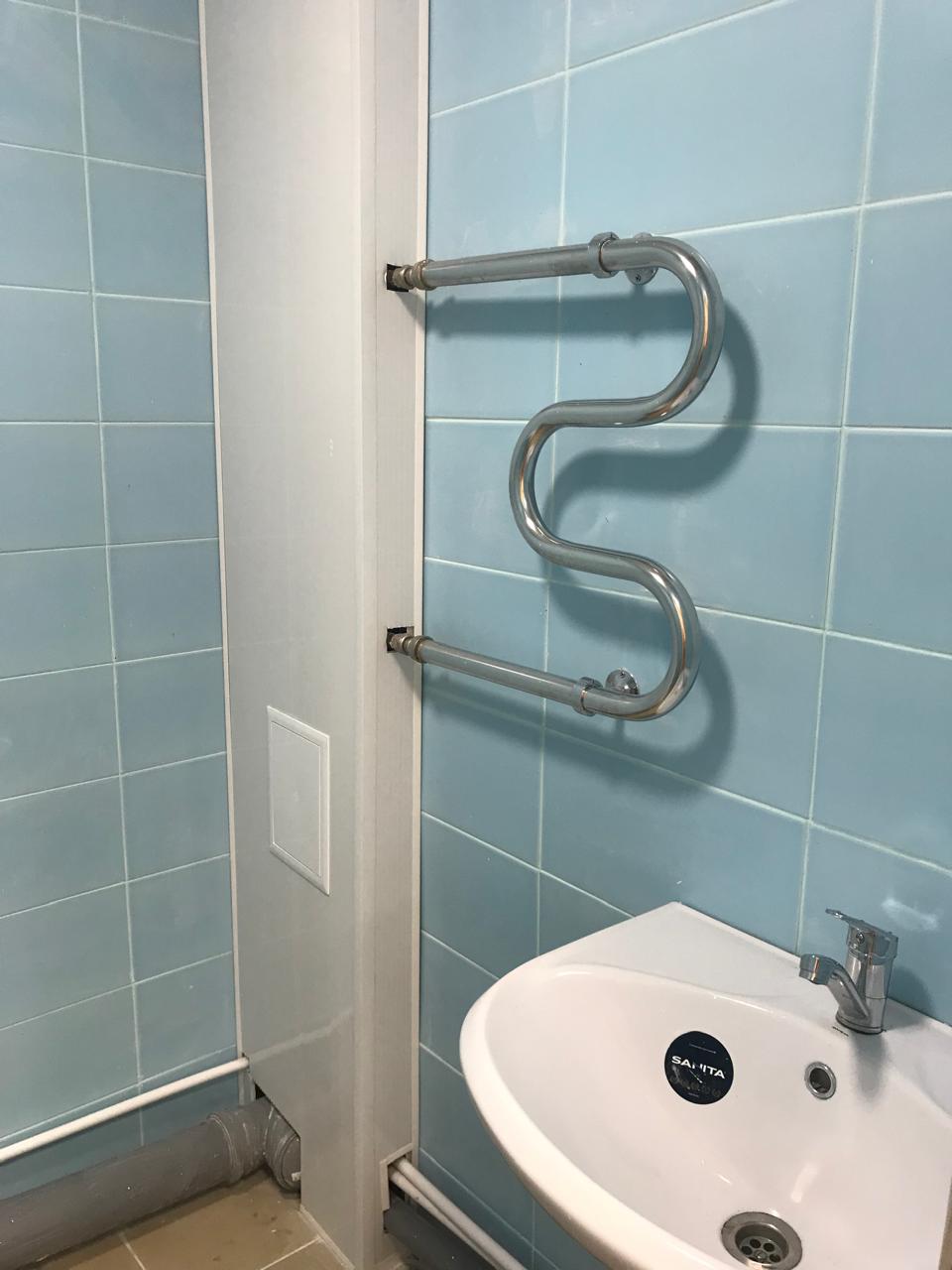 2,16 млн.руб.
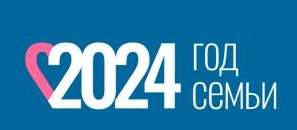 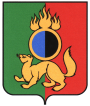 Ремонтные работы
Капитальный ремонт спортивного зала – ОО № 2, 5, 15
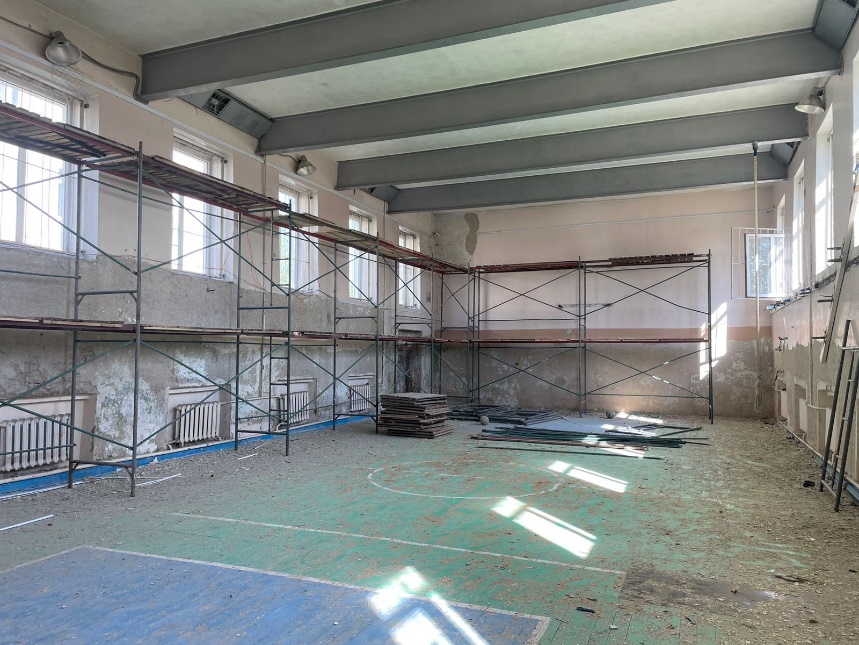 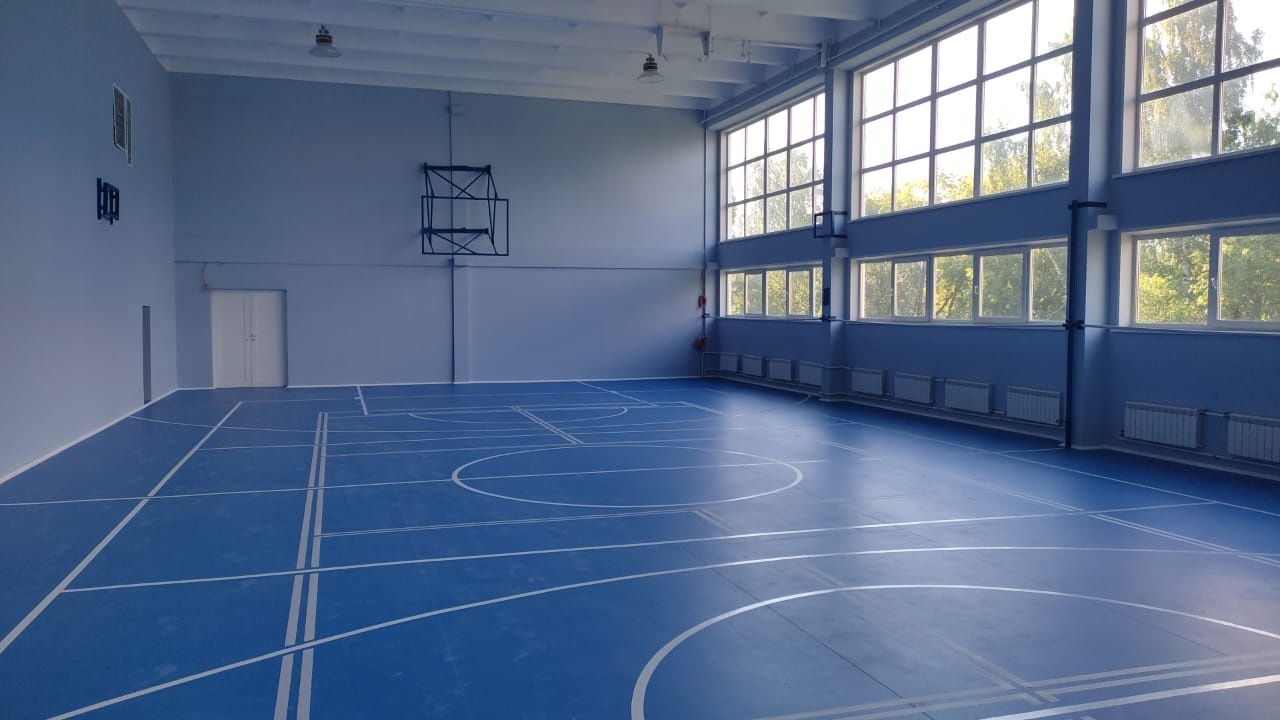 17,06 млн.руб.
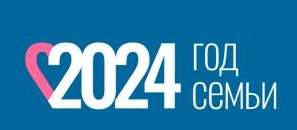 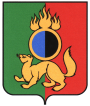 Ремонтные работы
Обустройство спортивной площадки (стадиона) – ОО № 26 (п.Новоуткинск)
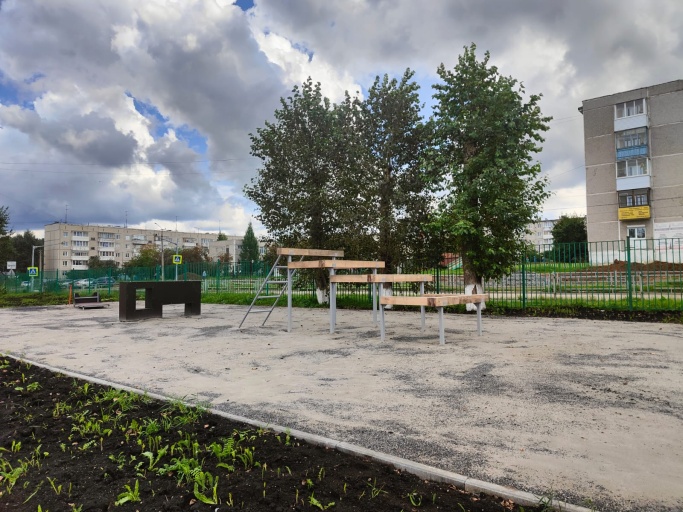 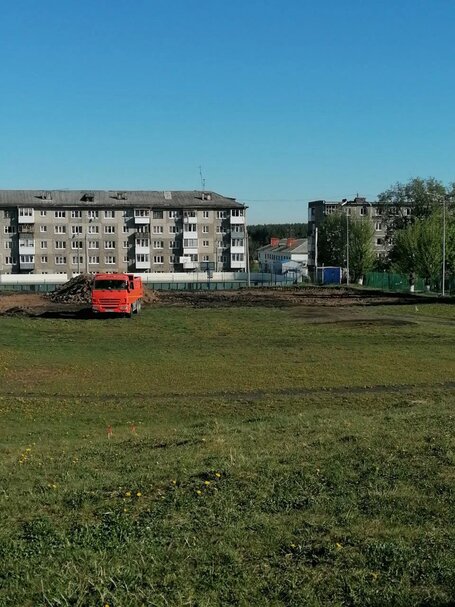 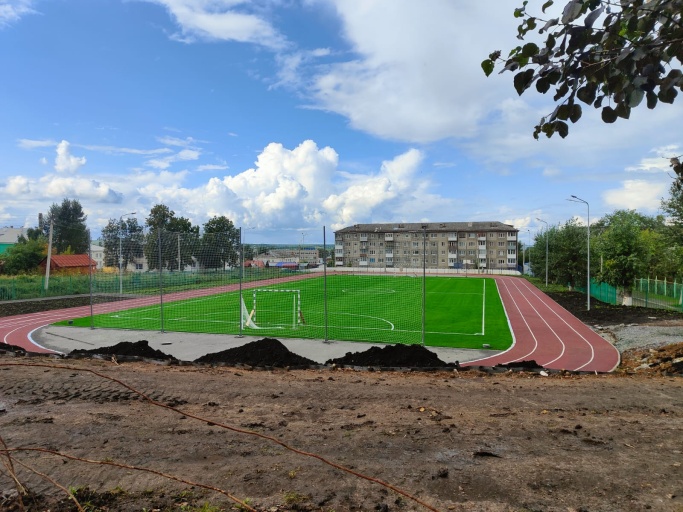 26,104 млн.руб.
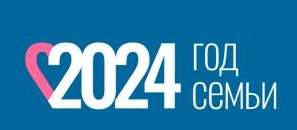 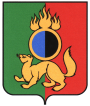 Ремонтные работы
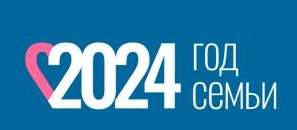 Приоритетные направления развития системы образования на 2024-2025уч.г.
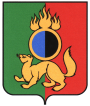 1. Обеспечение педагогическими кадрами системы образования городского округа Первоуральск.
2.Развитие института наставничества в образовательных организациях в современных формах и содержании.
3. Развитие методической инфраструктуры муниципальной системы образования для обеспечения непрерывного профессионального роста педагогических работников.
4. Обеспечение комплексного подхода при подготовке к ГИА по направлениям: работа с родителями, работа с учителями, работа с обучающимися.
5. Сопровождение и адресная поддержка школ с низкими образовательными результатами и школ, функционирующих в зоне риска снижения образовательных результатов.
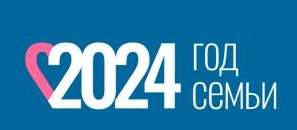 Приоритетные направления развития системы образования на 2024-2025уч.г.
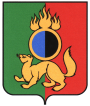 6.Реализация Модели муниципальной системы работы по самоопределению и профессиональной ориентации обучающихся.
7.Расширение комплекса условий, направленных на интеллектуальное развитие обучающихся.
8.Создание городского Штаба воспитательной работы.
9. Увеличение количества школьных театров, музеев.
10.Совершенствование работы городского Совета Старшеклассников. Развитие и поддержка молодежных инициатив
11. Обновление материально-технической базы школ, детских садов, учреждений дополнительного образования.
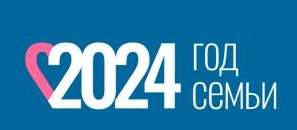 Приоритетные направления развития системы образования на 2024-2025уч.г.
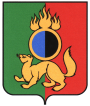 12.Организация отдыха и оздоровления детей и подростков в лагерях с дневным пребыванием детей, в санаторно-оздоровительных и загородных организациях, в т.ч. в новых формах отдыха детей (туристические походы, палаточные лагеря, досугово-трудовые смены для подростков и т.д.).
13. Развитие единого воспитательного пространства в городском округе Первоуральск (сотрудничество с Российским обществом «Знание», РДДМ «Движение первых», «Навигаторами детства», Центром военно-спортивной подготовки и патриотического воспитания молодежи «Воин»)
14. Развитие единого воспитательного пространства в городском округе Первоуральск (сотрудничество с Российским обществом «Знание», РДДМ «Движение первых», «Навигаторами детства», Центром военно-спортивной подготовки и патриотического воспитания молодежи «Воин»)
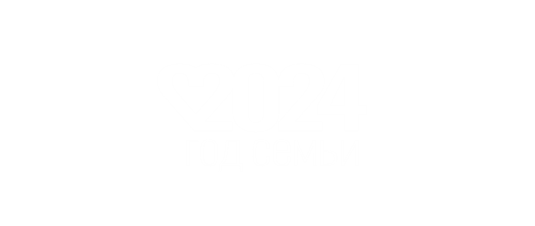 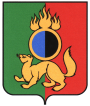 О результатах 2023-2024 учебного года и направлениях развития системы образования городского округа Первоуральск в 2024-2025 учебном году
Коршунова О.Н., начальник 
Управления образования 
городского округа Первоуральск
28 августа 2024г.